MEDICAL TOURISM 
IN KEMEROVO REGION
LEARN HOW TO GET MEDICAL CARE IN KEMEROVO REGION
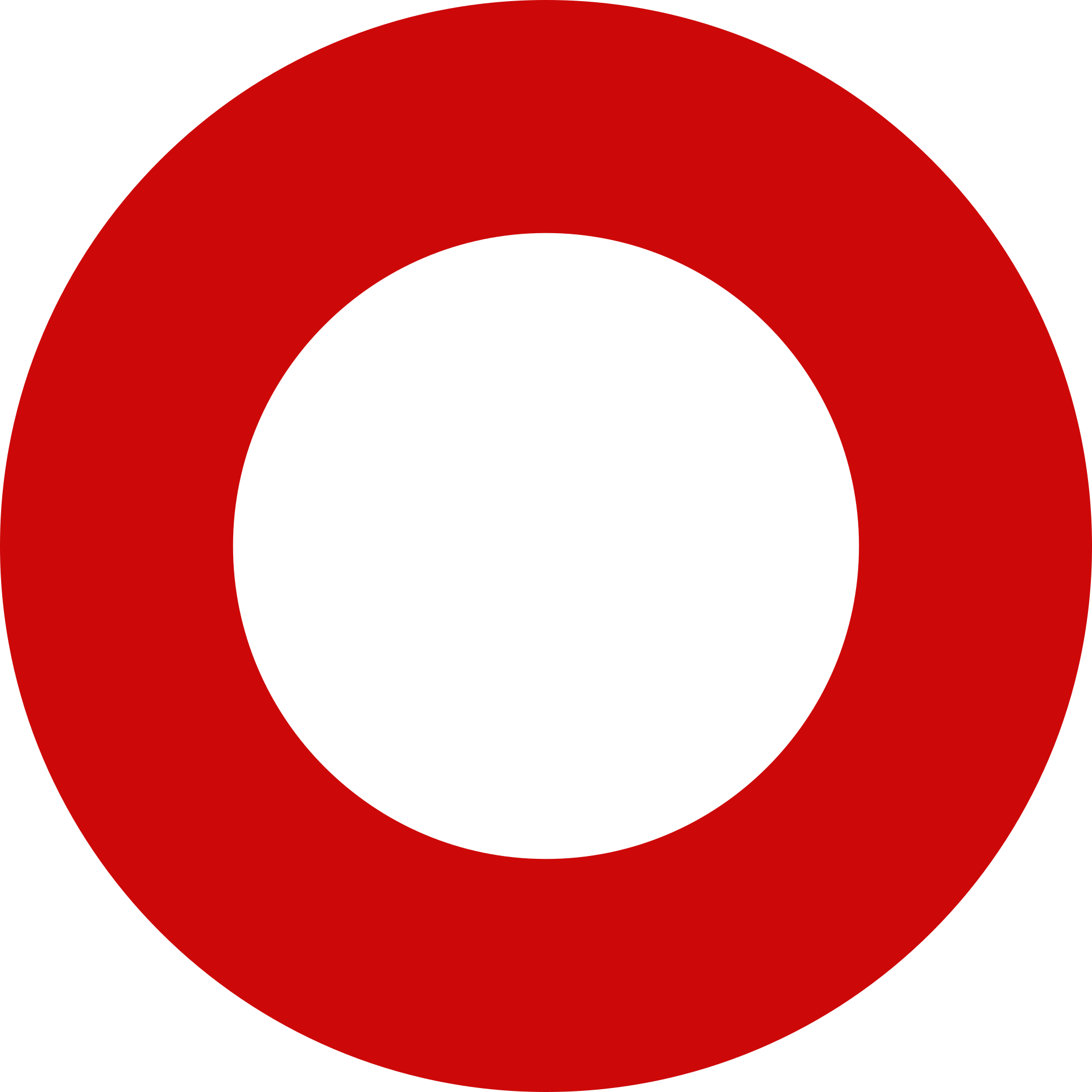 2
CONTANTS
Medical treatment in Kemerovo region. How does it work?.....3-6

Step I: Choose a health facility in Kemerovo region ...............7-10

Step II: Sending a request for treatment to a health facility..11-12

Step III: Transportation and accommodation...........................13-16

Step IV: Apply for a visa……..................................................17-20

Step V: Welcome to Russia! ....................................................21-22

Contact information.................................................................23
Materials prepared by
Export of Medical Services Coordination Center
Federal Research Institute for Health organization and informatics of the Ministry of Health of the Russian Federation
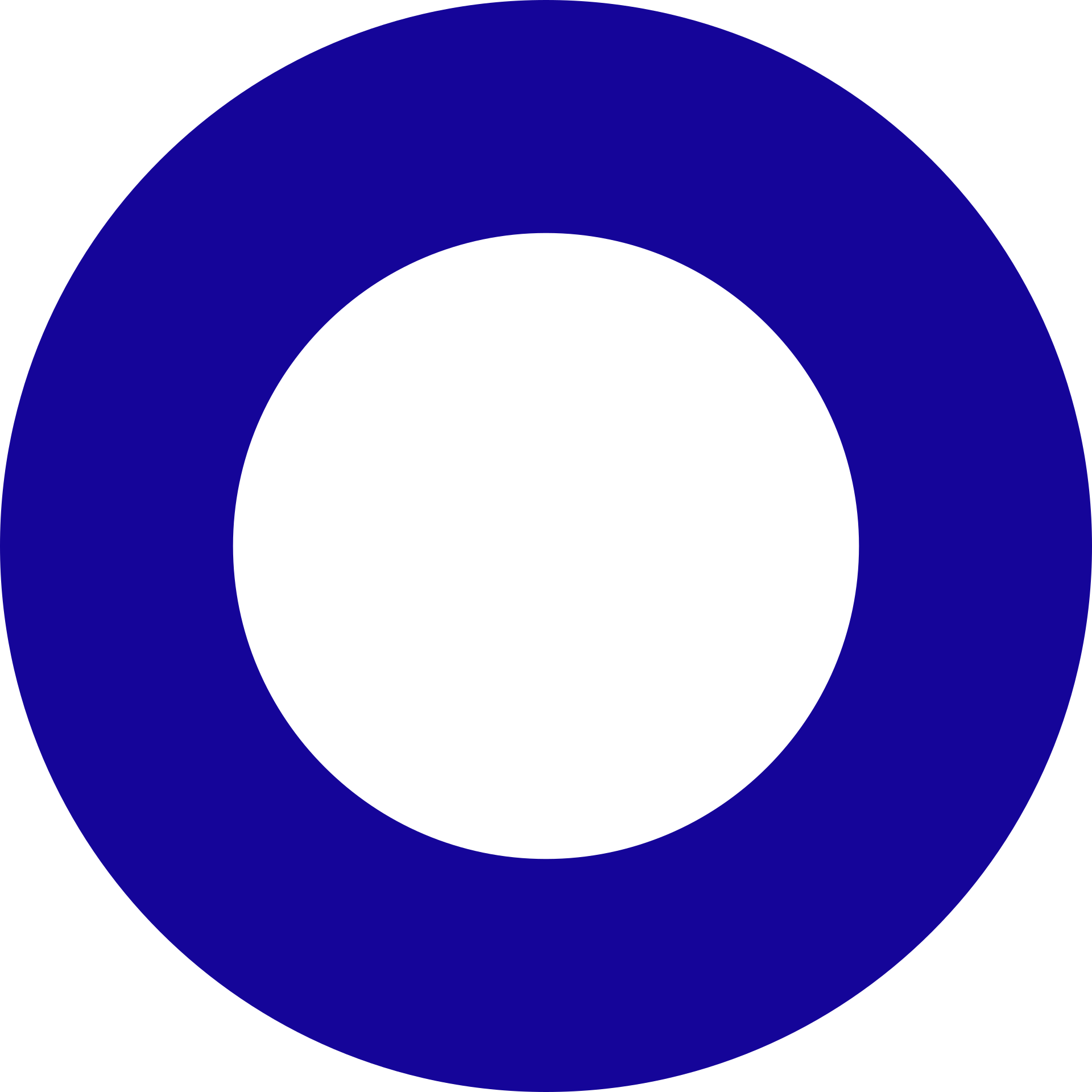 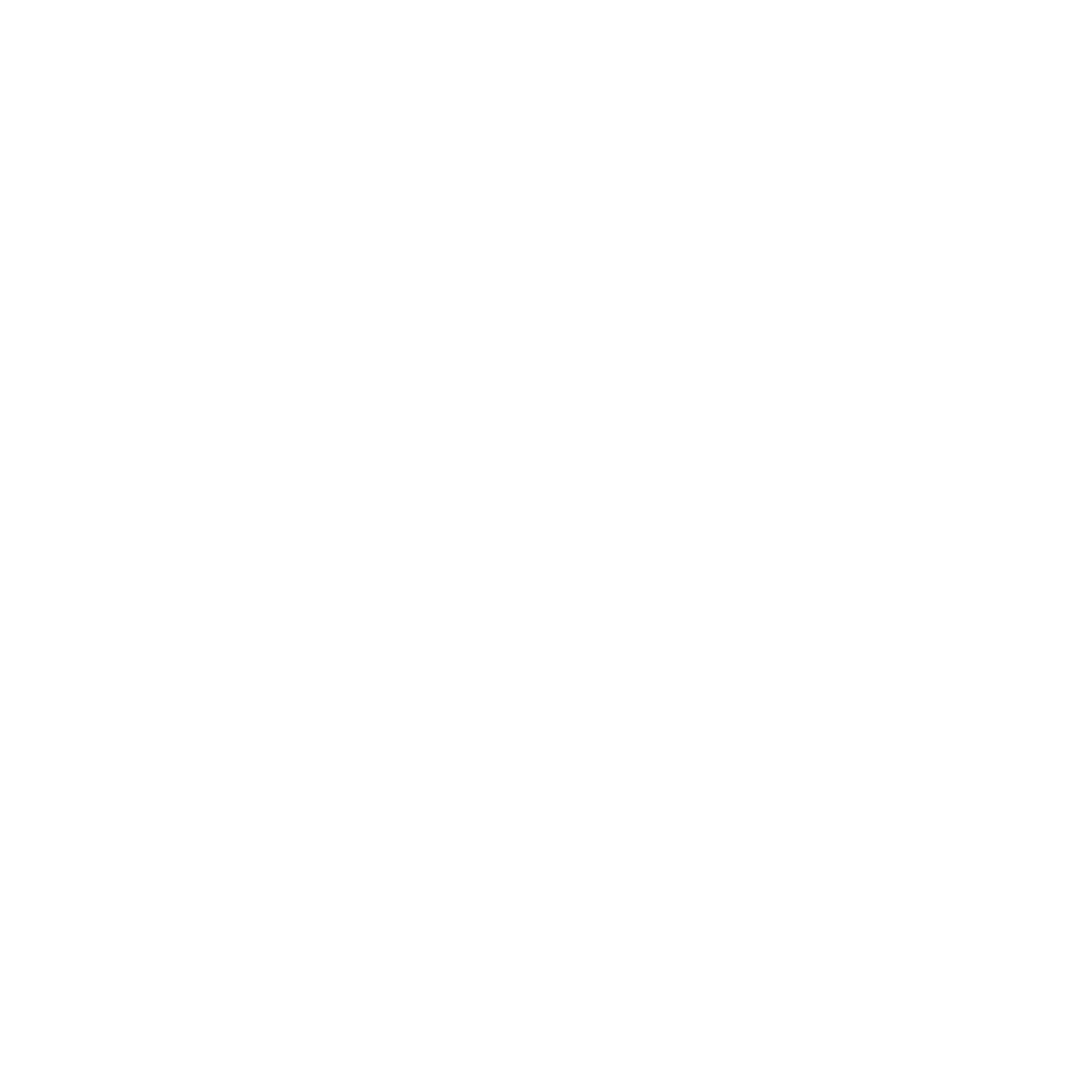 MEDICAL TREATMENT 
IN KEMEROVO REGION.
HOW DOES IT WORK?
3
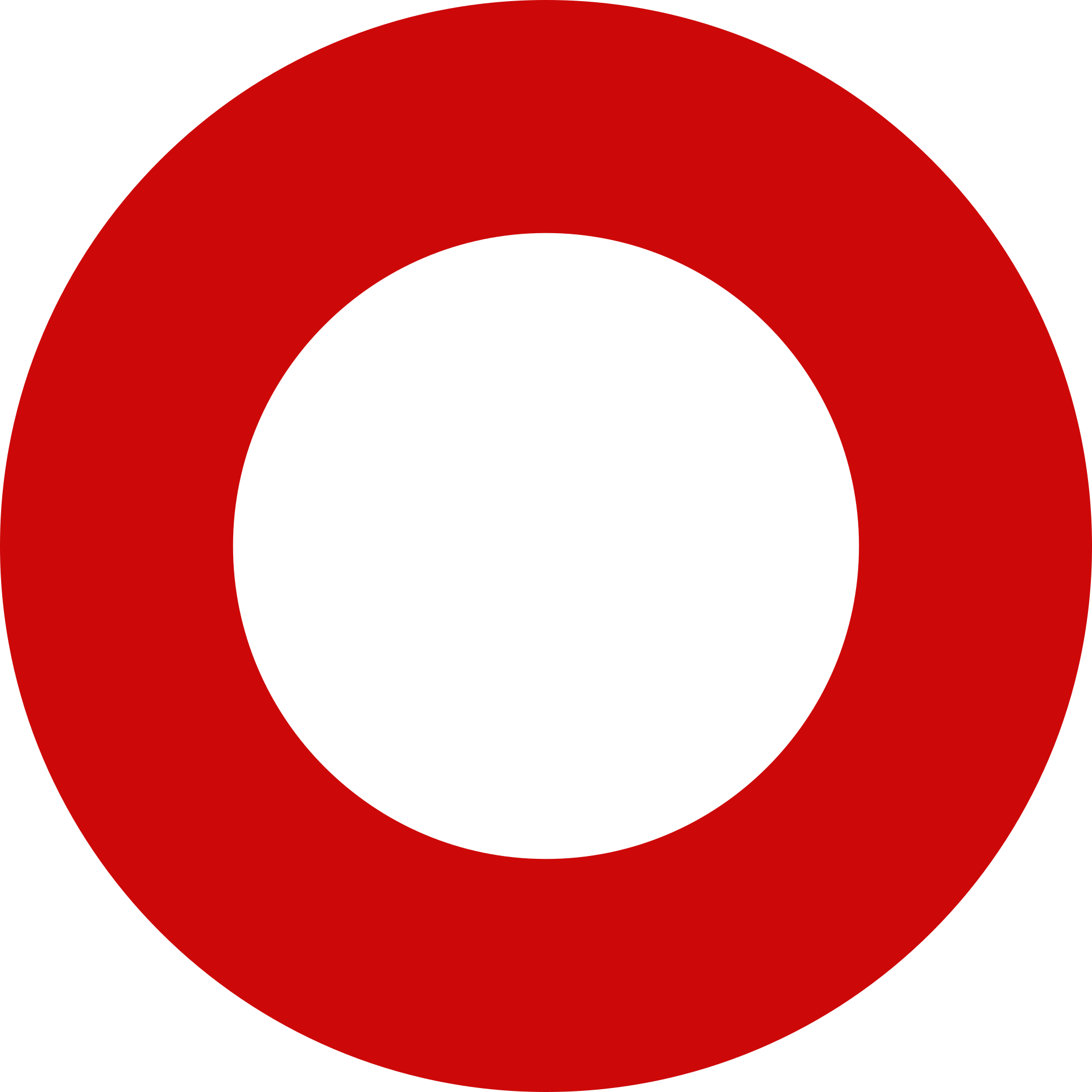 4
MEDICAL TREATMENT IN KEMEROVO REGION IS:
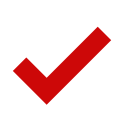 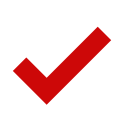 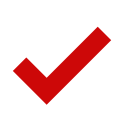 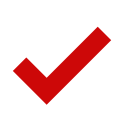 AVAILABLE PRICE
AСQUAINTANCE WITH CULTURE OF THE REGION
HIGH QUALITY
THE BEST DOCTORS
You will get aсquainted with the sights of the country and national traditions
High quality medical care 
Meeting international standards
Competitive cost of medical services of all profiles
Qualified medical specialists with international experience
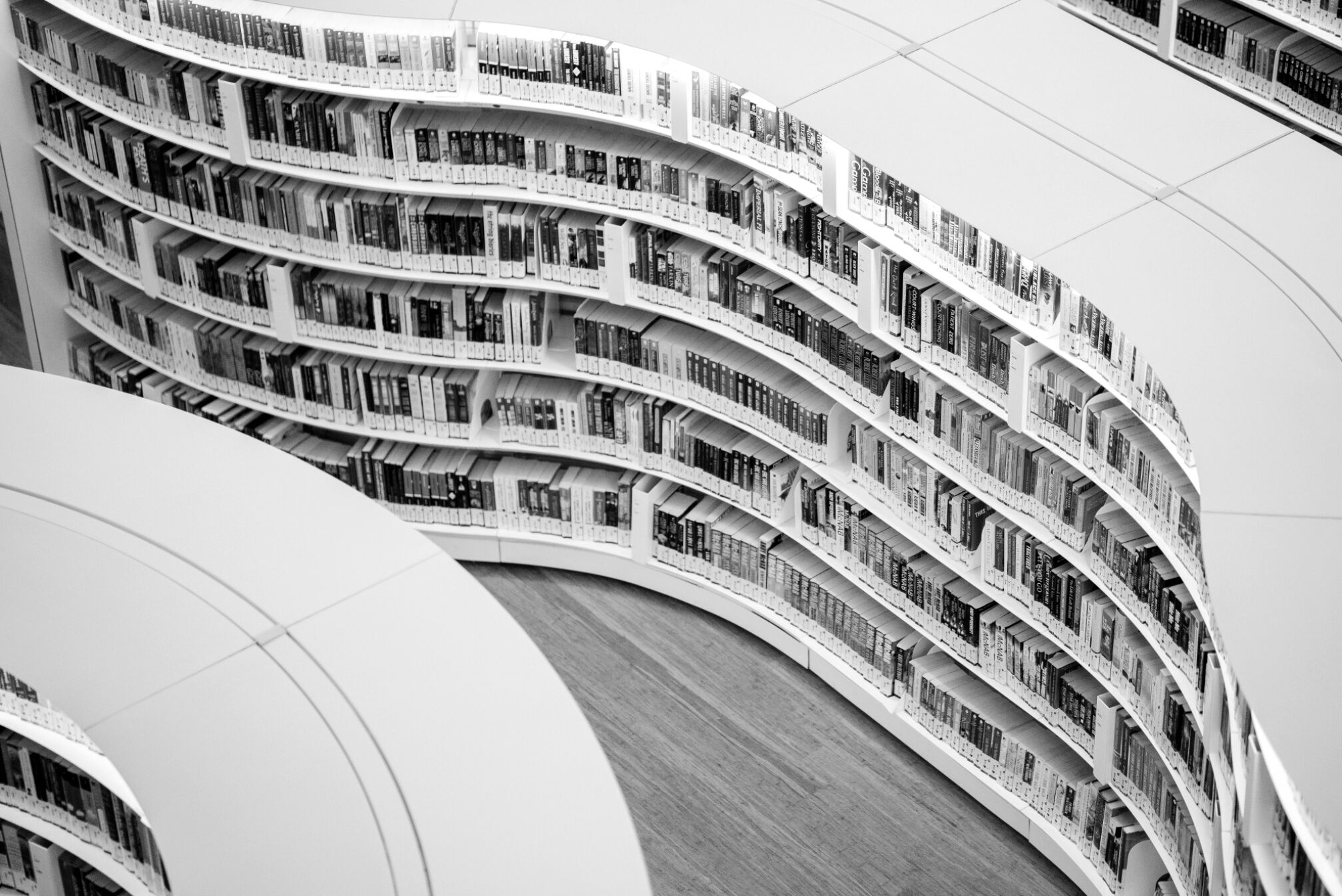 5
GETTING MEDICAL TREATMENT 
IN KEMEROVO REGION
IN KEMEROVO REGION THERE ARE OUTPATIENT MEDICAL CARE AND INPATIENT MEDICAL CARE. A HEALTH FACILITY PROVIDES HELP TO PATIENT IN CHOOSING TREATMENT CONDITIONS ACCORDING TO THE PATIENT’S REQUEST.
OUTPATIENT MEDICAL CARE
INPATIENT MEDICAL CARE
CHOOSE A HEALTH FACILITY FOR YOUR PROFILE AND COME TO RUSSIA FOR PLANNED HOSPITAL ADMISSION
GET YOUR HEALTH CHECK-UP WITHIN 
1-2 DAYS AT THE TIME OF YOUR TRAVEL TRIP IN RUSSIA
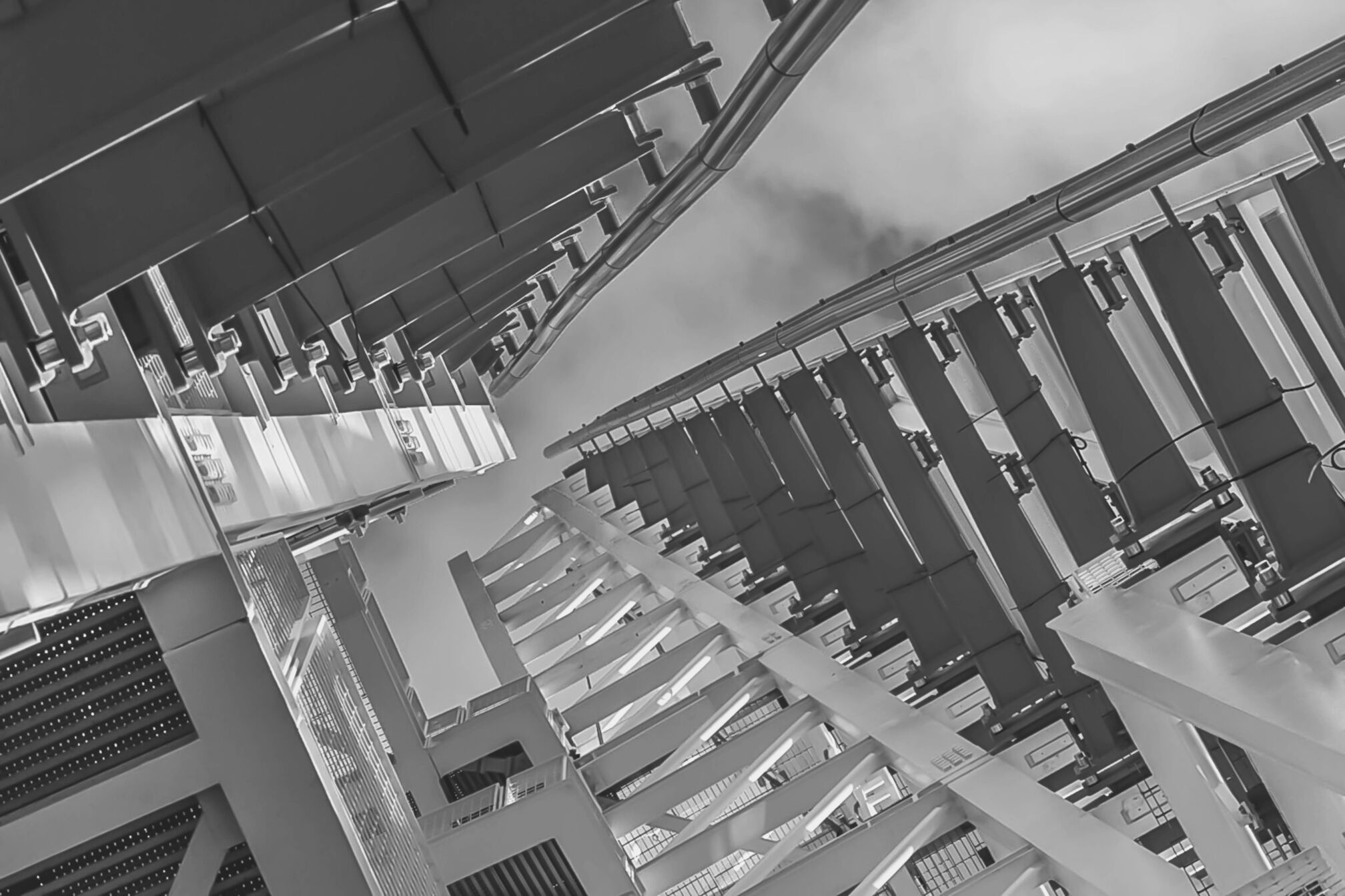 Check a healthcare facility website for more information
Check a healthcare facility website for more information
6
HOW TO GET MEDICAL CARE 
IN KEMEROVO REGION?
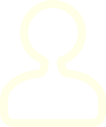 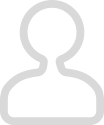 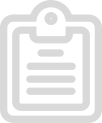 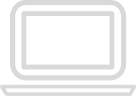 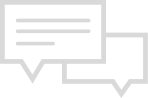 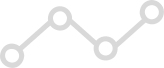 STEP I
Choose 
a health facility
STEP II
Contact with a health facility for getting confirmation
STEP III
Select type 
of transportation 
and accommodation
STEP IV
Apply for 
a visa
STEP V 
Welcome to Russia!
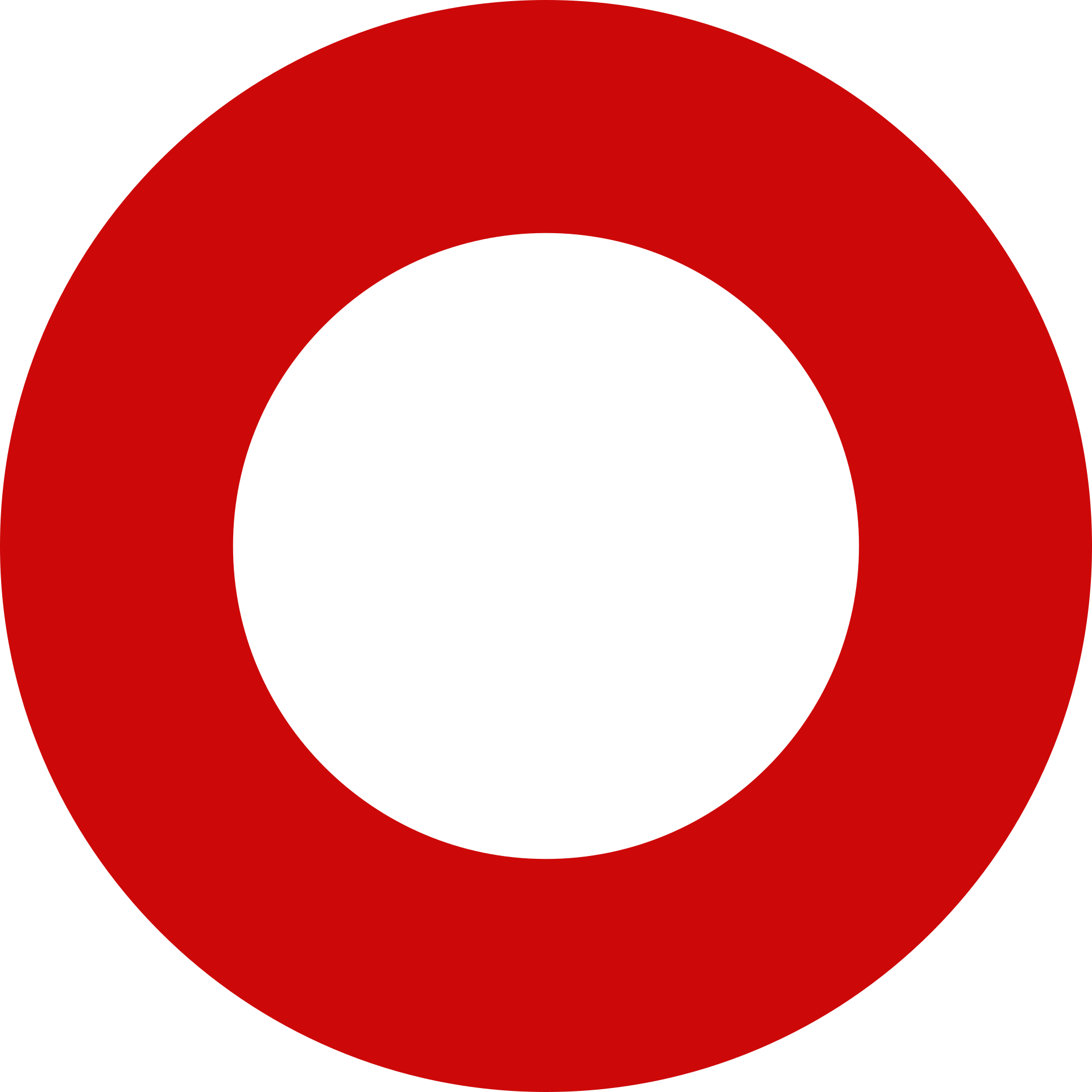 7
STEP I
CHOOSE A HEALTH FACILITY ACCORDING TO YOUR MEDICAL PROFILE
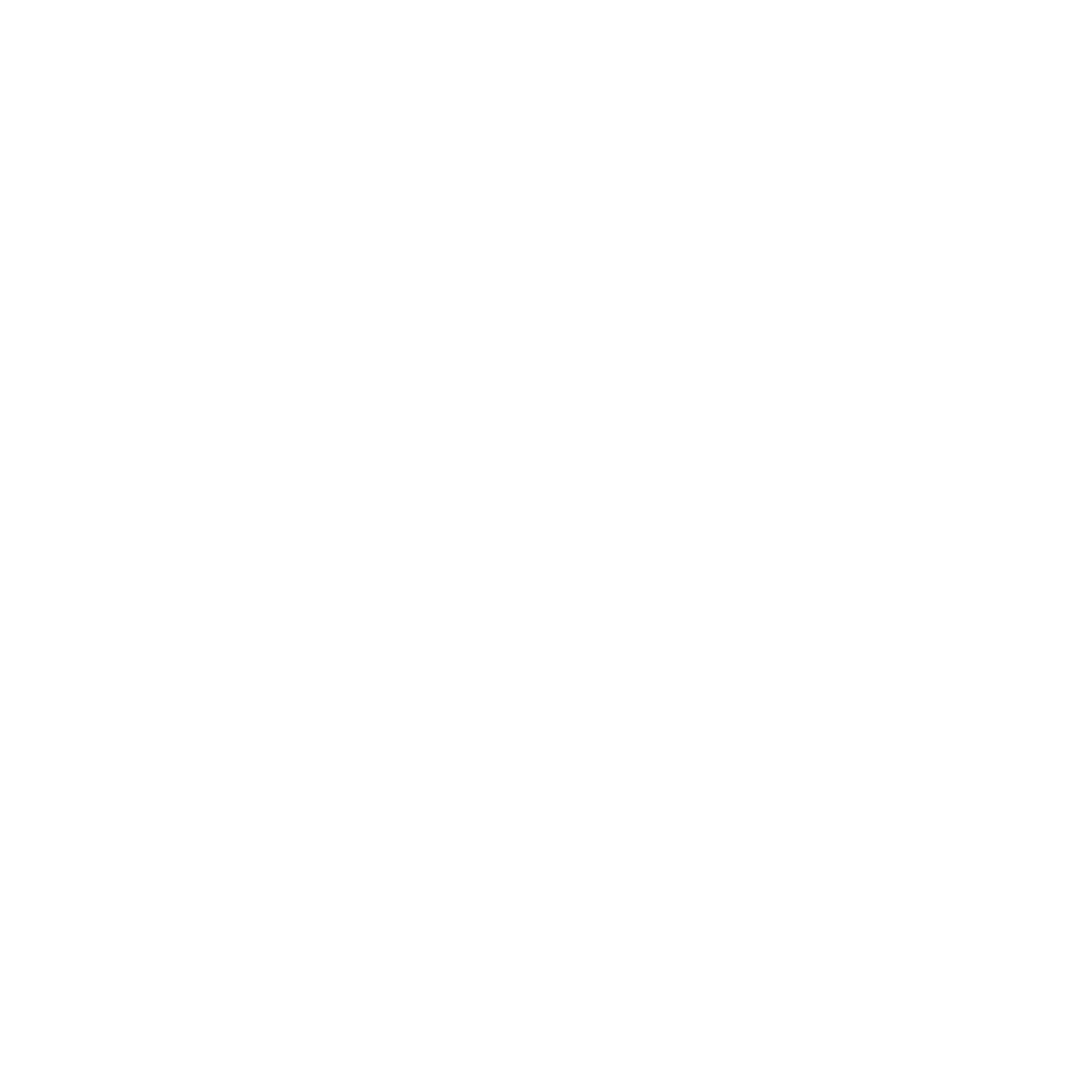 8
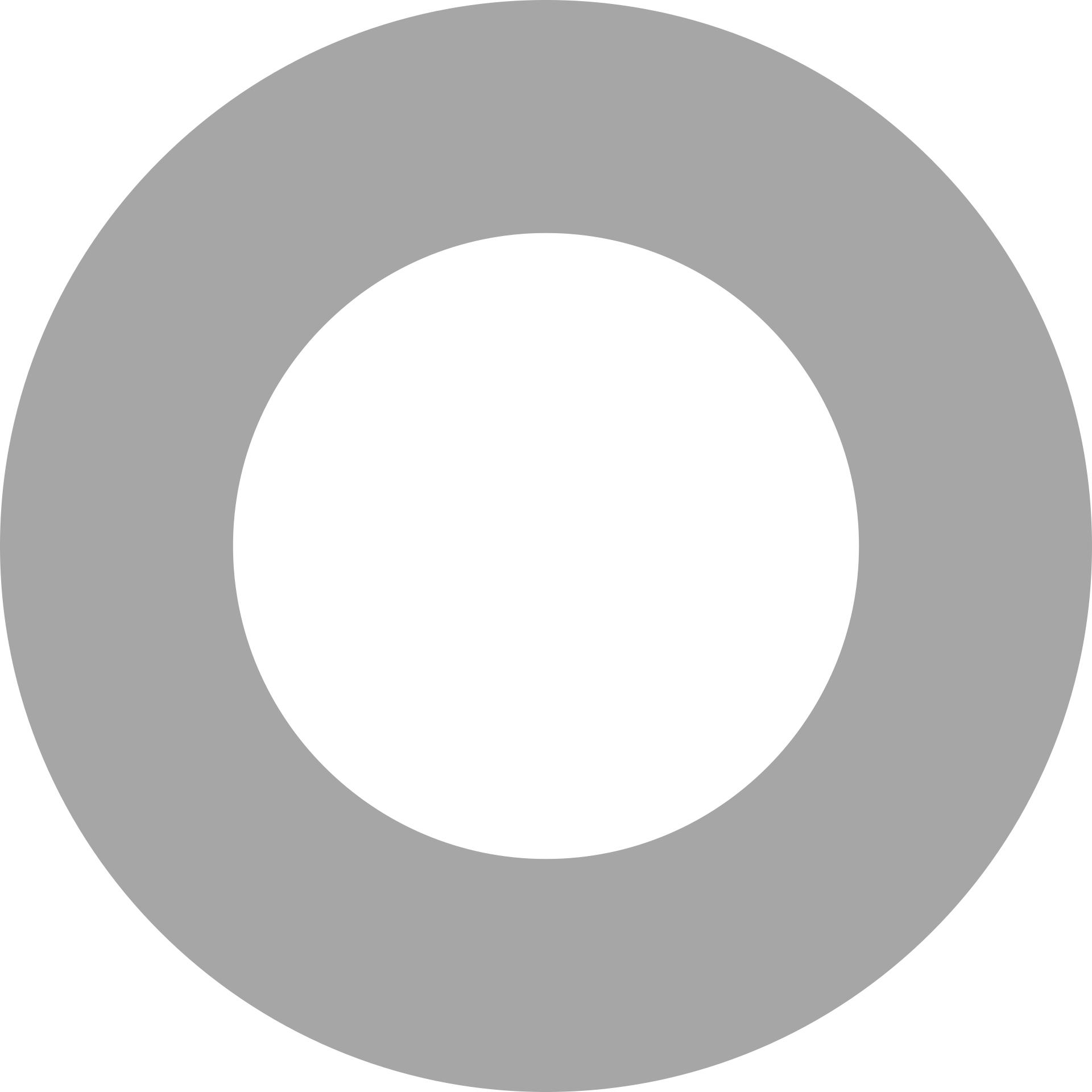 HEALTH CARE PROFILES AND MEDICAL CENTERS OF KEMEROVO REGION
OBSTETRICS AND GYNEOLOGY
OPHTALMOLOGY
NEUROSURGERY
-----------------------------------------------------------
SAHI «Kemerovo Regional Clinical Hospital named after S.V. Belyaev»
www.okbkem.ru
--------------------------------------------------------------
-------------------------------------------------------
SAHI «Kemerovo Regional Clinical Hospital named after S.V. Belyaev»
www.okbkem.ru--------------------------------------------------------------------------------------------
 SAHI «Novokuznetsk City Clinical Hospital №1»
www.1gkb-nk.ru
-------------------------------------------------------
SAHI «Regional Clinical Center for Miners’ Health»
www.mine-med.ru
-----------------------------------------------------------
SAHI «Perinatal Center»
www.perinatal-nk.ru
----------------------------------------------------------
-------------------------------------------------------
SAHI «Kemerovo Regional Clinical Hospital named after S.V. Belyaev»
www.okbkem.ru--------------------------------------------------------------------------------------------
 SAHI «Novokuznetsk City Clinical Hospital №1»
www.1gkb-nk.ru
-------------------------------------------------------
SAHI «Regional Clinical Center for Miners’ Health»
www.mine-med.ru
-----------------------------------------------------------
Kemerovo
Kemerovo
Kemerovo
PLASTIC SURGERY
Novokuznetsk
Novokuznetsk
-----------------------------------------------------------
 SAHI «Novokuznetsk City Clinical Hospital №1»
www.1gkb-nk.ru
-----------------------------------------------------------
Leninsk-Kuznetskiy
Leninsk-Kuznetskiy
Novokuznetsk
Novokuznetsk
9
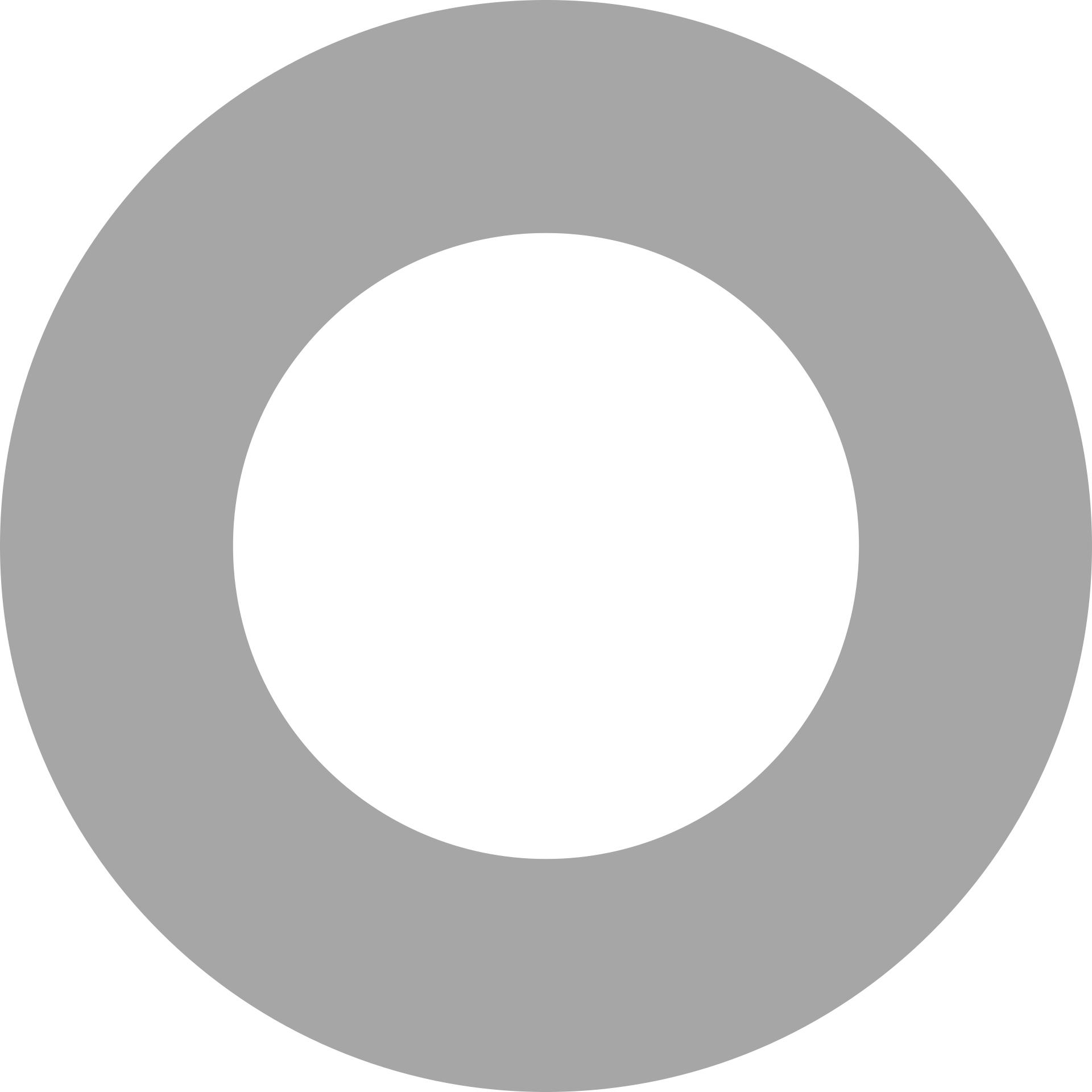 HEALTH CARE PROFILES AND MEDICAL CENTERS OF KEMEROVO REGION
TRAUMATOLOGY AND ORTHOPEDICS
CARDIOLOGY
UROLOGY
-----------------------------------------------------------
 SAHI «Novokuznetsk City Clinical Hospital №1»
www.1gkb-nk.ru
--------------------------------------------------------------
-------------------------------------------------------
SAHI «Novokuznetsk City Clinical Hospital №1»
www.1gkb-nk.ru
-------------------------------------------------------
SAHI «Regional Clinical Hospital of Medical Aid named after M.A. Podgorbunskiy»
www.gkb3.ru
------------------------------------------------------------
SAHI «Regional Clinical Orthopedics-Surgical Hospital for Reabilitation»
www.okohbvl.ru
----------------------------------------------------------
-----------------------------------------------------------------------
SAHI «Novokuznetsk City Clinical Hospital №1»
www.1gkb-nk.ru
-------------------------------------------------------
Novokuznetsk
Novokuznetsk
Novokuznetsk
CARDIOVASCULAR SURGERY
SURGERY
Kemerovo
-----------------------------------------------------------------------
SAHI «Novokuznetsk City Clinical Hospital №1»
www.1gkb-nk.ru
-------------------------------------------------------
-----------------------------------------------------------
 SAHI «Kemerovo Regional Clinical Cardiology Dispensary named after academician L.S. Barbarash»
www.d.kemcardio.ru
-----------------------------------------------------------
Novokuznetsk
Prokopievsk
Kemerovo
10
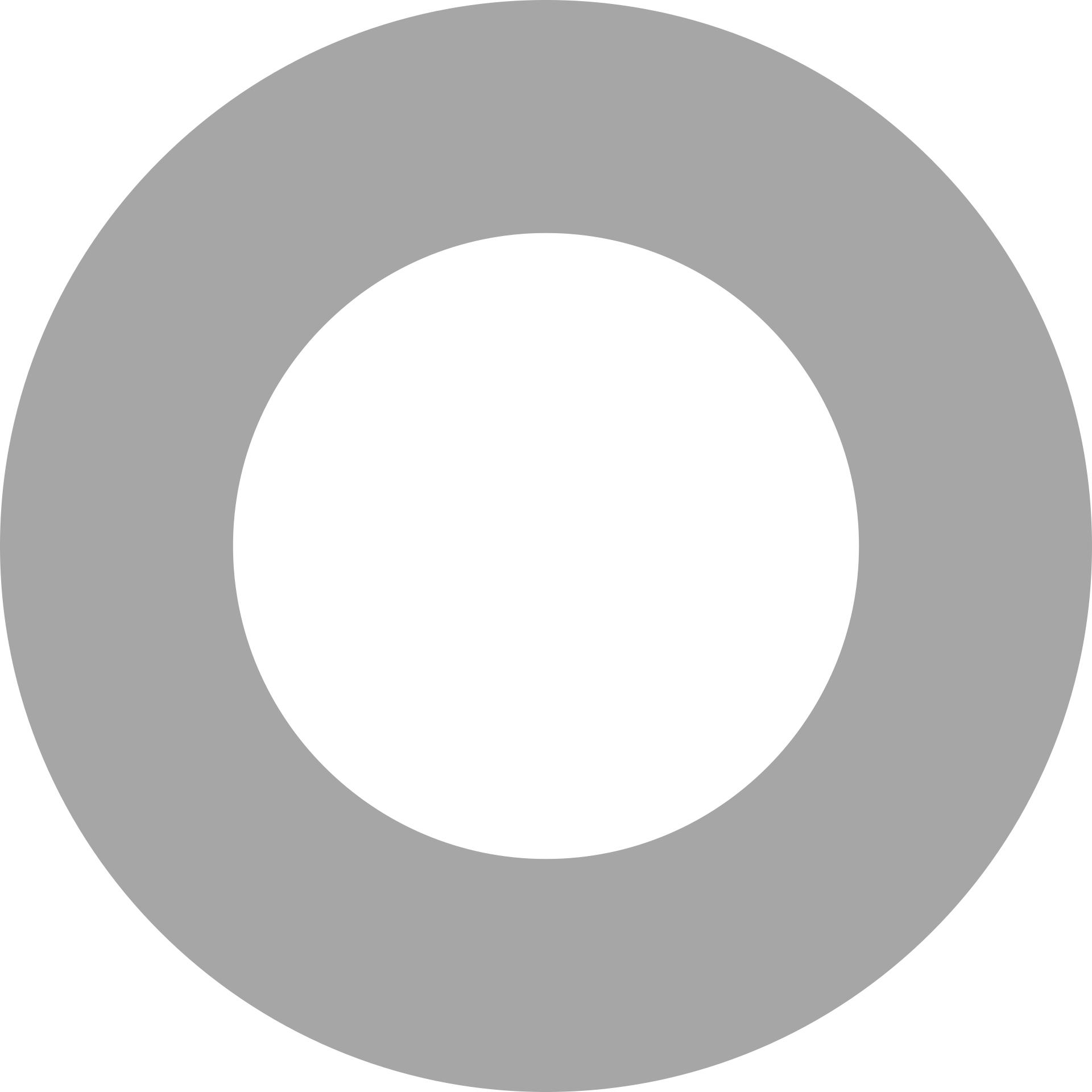 HEALTH CARE PROFILES AND MEDICAL CENTERS OF KEMEROVO REGION
STOMATOLOGY (STOMATOLOGY ORTHOPEDIC)
CHILDREN’S HEALTH
COLOPROCTOLOGY
Traumatology and orthopedics
---------------------------------------------------------
 SAHI «Regional Clinical Center for Miners’ Health»
www.mine-med.ru
--------------------------------------------------------------
-----------------------------------------------------------------------
SAHI «Regional Clinical Hospital for War Veterans»
www.kemokgvv.ru
-------------------------------------------------------
Kemerovo
-------------------------------------------------------
SAHI «Regional Clinical Dental Clinic»
www.oksp42.ru
-------------------------------------------------------
Leninsk-Kuznetskiy
OTORHINOLARYNGOLOGY
Kemerovo
Pediatric urology and andrology
Pediatric surgery
Otorhinolaryngology
Traumatology and orthopedics
Neurosurgery

SAHI «Regional Children’s Clinical Hospital»
www.gb5kem.ru
-----------------------------------------------------------
-----------------------------------------------------------------------
SAHI «Regional Clinical Hospital for War Veterans»
www.kemokgvv.ru
-------------------------------------------------------
Kemerovo
Kemerovo
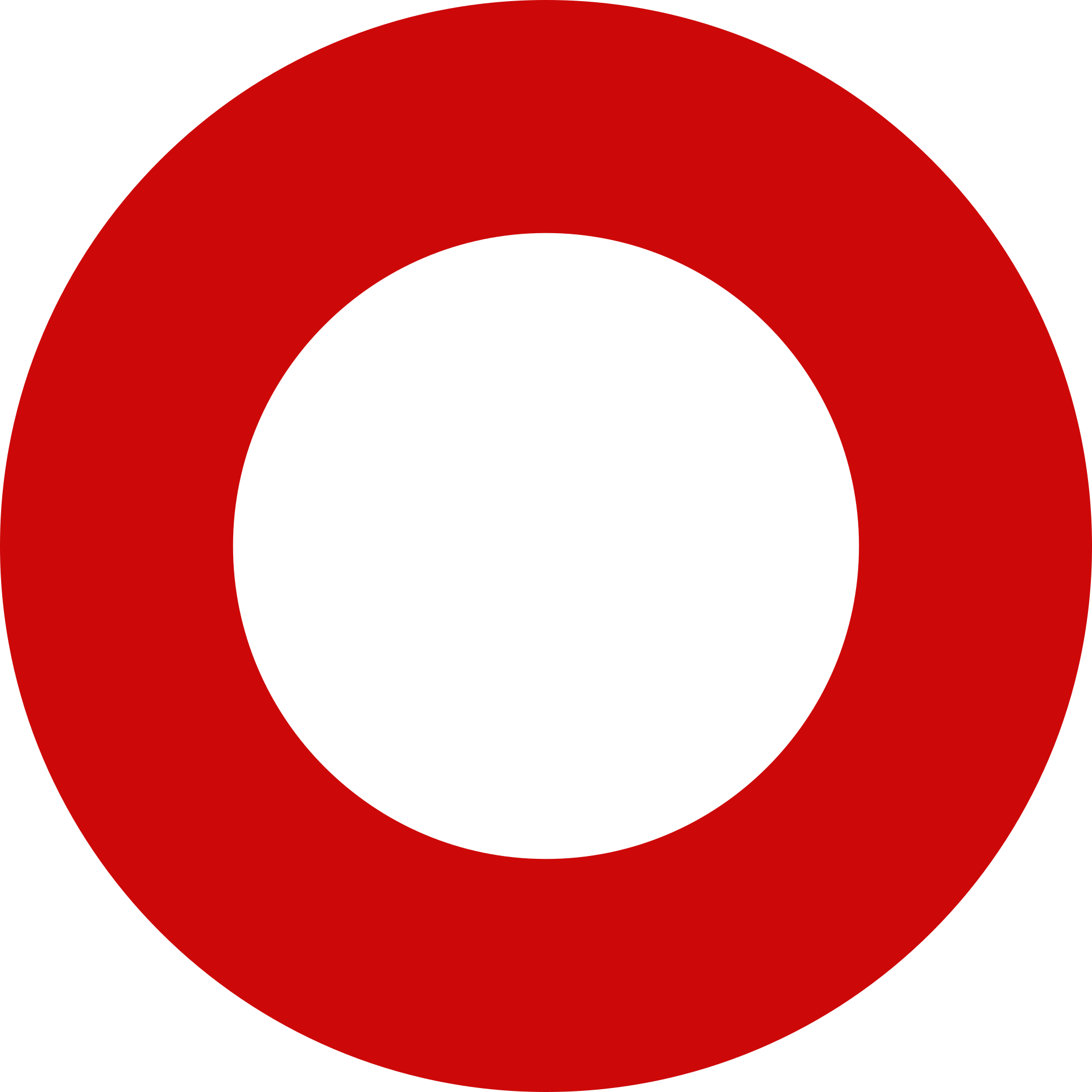 11
STEP II
CONTACT A SPECIALIST FROM YOUR CHOSEN HEALTH FACILITY TO DECIDE ON THE FORM OF MEDICAL TREATMENT YOU NEED AND FOR PREPARING DOCUMENTS FOR YOUR VISIT TO RUSSIA
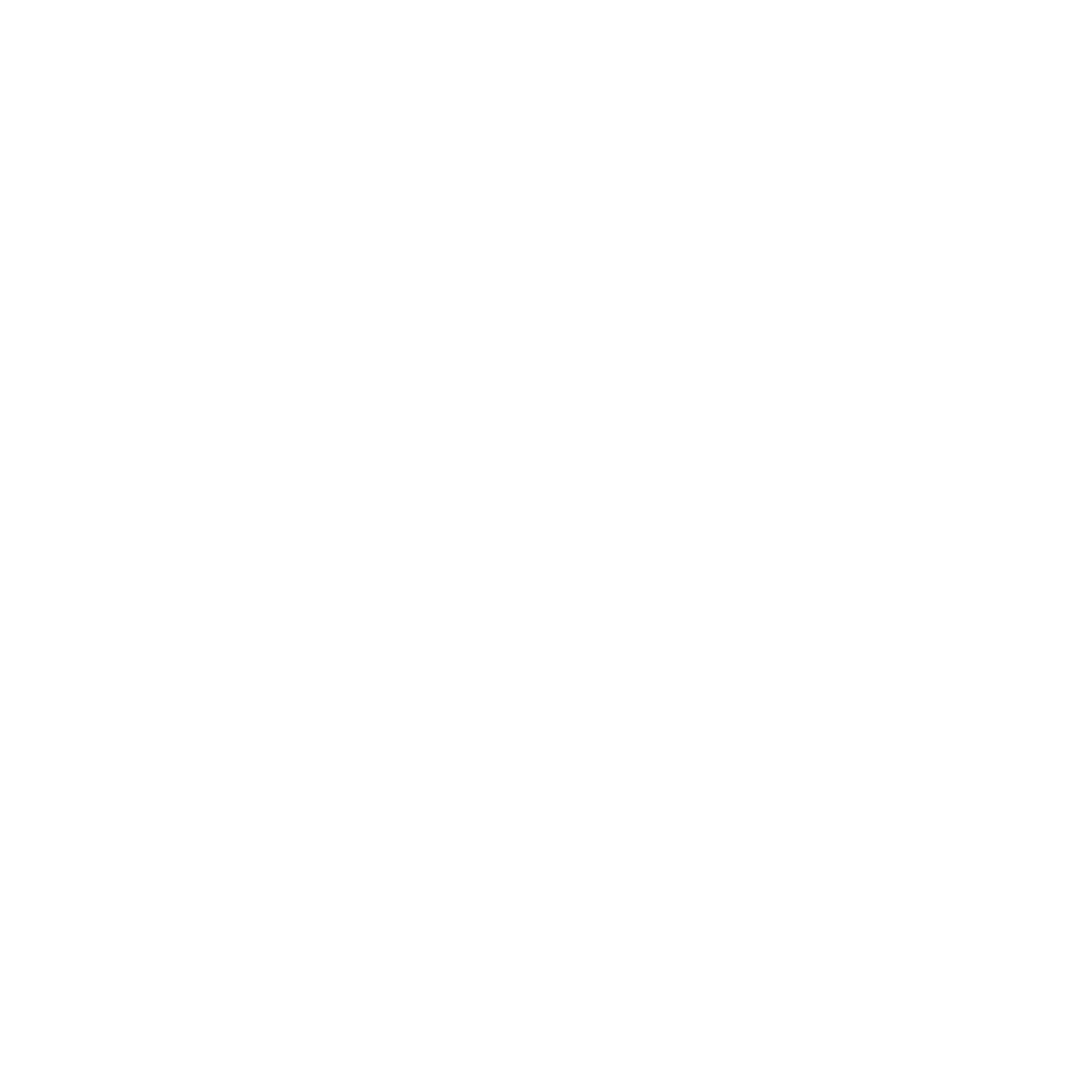 1. CHECK THE SECTION "MEDICAL TOURISM” ON THE HEALTH CARE FACILITY WEB-SITE

2. READ THE INFORMATION

3. MAKE A REQUEST THROUGH A PHONE CALL OR EMAIL 

4. GET A CONFIRMATION FOR TREATMENT AND FOLLOW 
THE INSTRUCTIONS TO APPLY FOR A RELEVANT DOCUMENTS
12
If you have any questions do not hesitate to contact Export of Medical Services Coordination Center
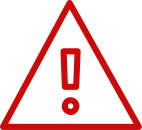 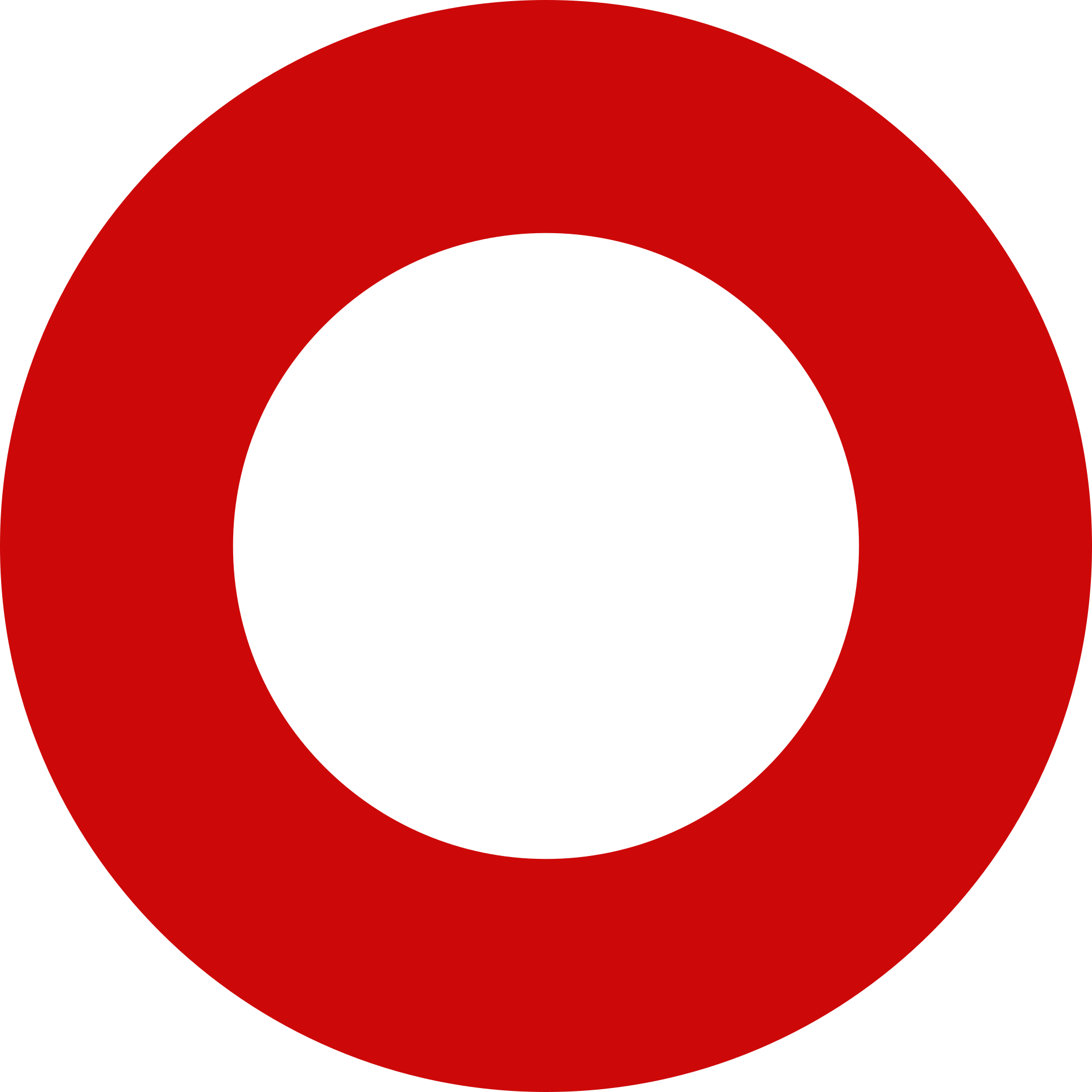 13
STEP III
SELECT THE BEST TYPE OF TRANSPORTATION AND ACCOMMODATION FOR A COMFORTABLE STAY IN KEMEROVO REGION
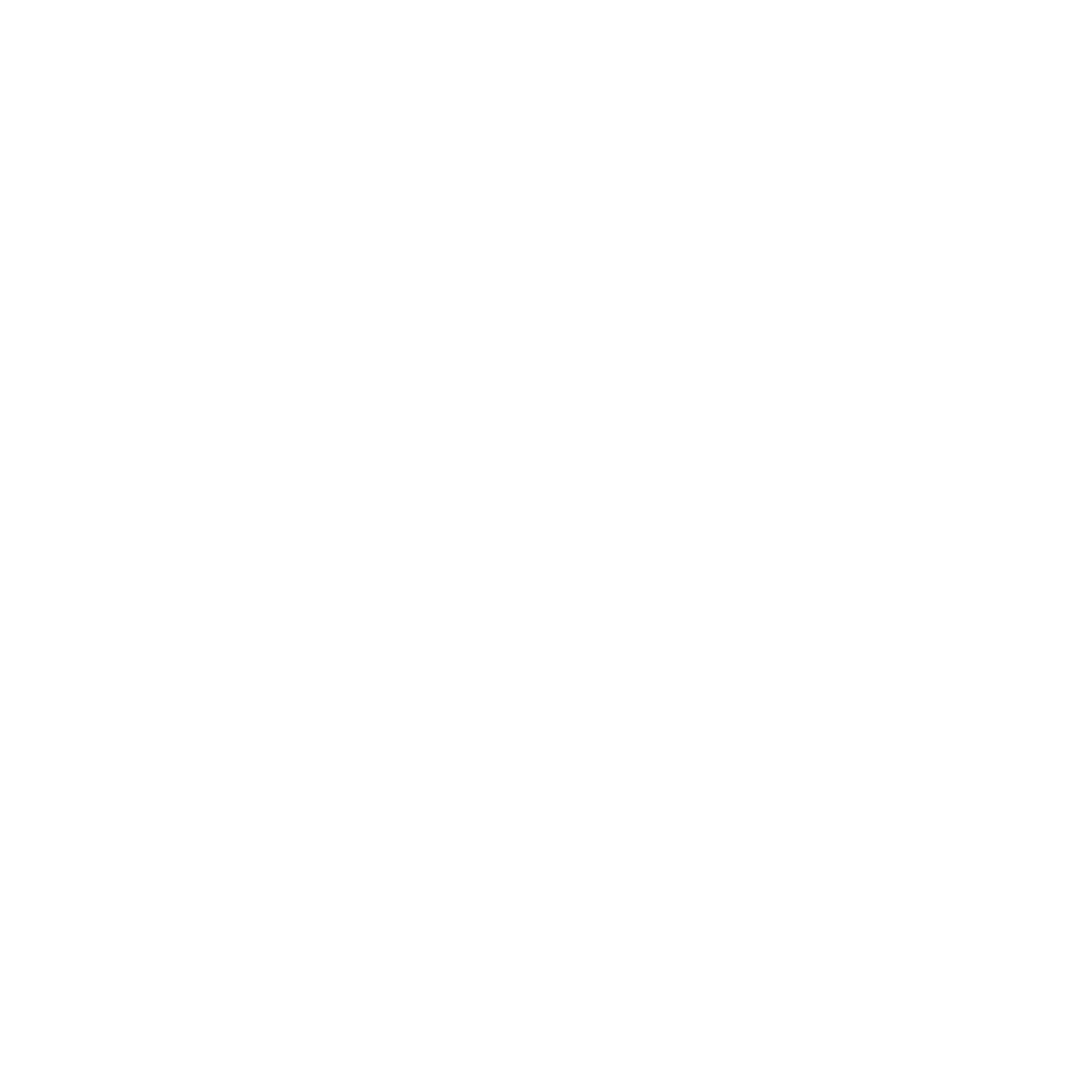 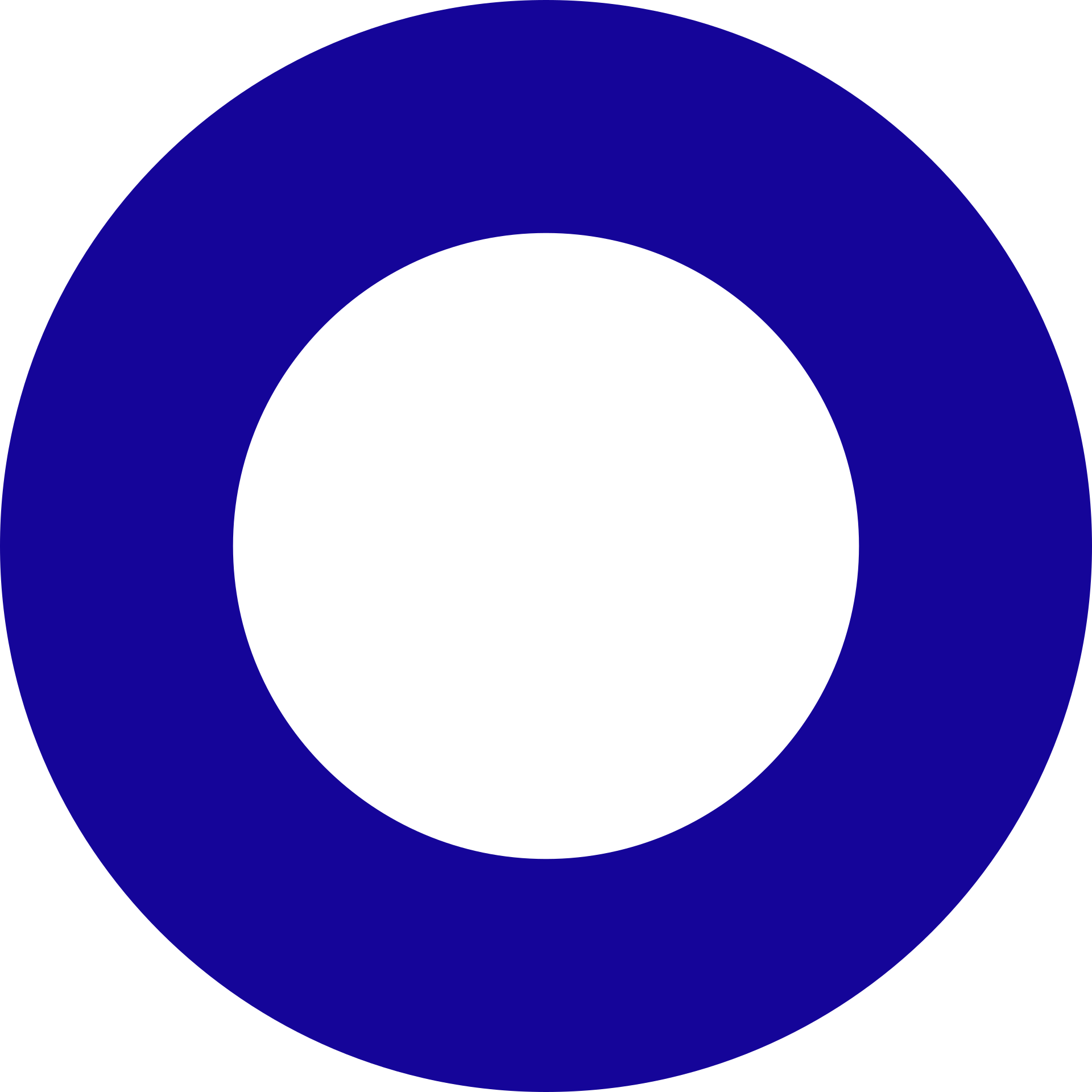 14
TRANSPORT
If you arrived in Kemerovo by plane:
DEPARTURE FROM THE AIRPORT. ROUTES AND SHEDULE
http://airkem.ru
Kemerovo International Airport named after A.A. Leonov
PUBLIC TRANSPORTATION
Kemerovo
TAXI
USE TAXI SERVICE IN RUSSIA THROUGH APPS AVAILABLE FOR YOUR MOBILE PHONES; YANDEX.TAXI, AВТОЛИГА
If you arrived in Novokuznetsk by plane:
:
ВОСПОЛЬЗУЙТЕСЬ СЕРВИСОМ ТАКСИ В РОССИИ ЧЕРЕЗ ПРИЛОЖЕНИЯ, ДОСТУПНЫЕ ДЛЯ ВАШИХ МОБИЛЬНЫХ ТЕЛЕФОНОВ: YANDEX.TAXI, AВТОЛИГА
PUBLIC TRANSPORTATION
Novokuznetsk
International Airport Novokuznetsk (Spichenkovo)
TAXI
DEPARTURE FROM THE AIRPORT. ROUTES AND SHEDULE
http://www.aerokuz.ru/
15
TRAVEL APPS FOR YOUR SMARTPHONE
(FOR IOS AND ANDROID)
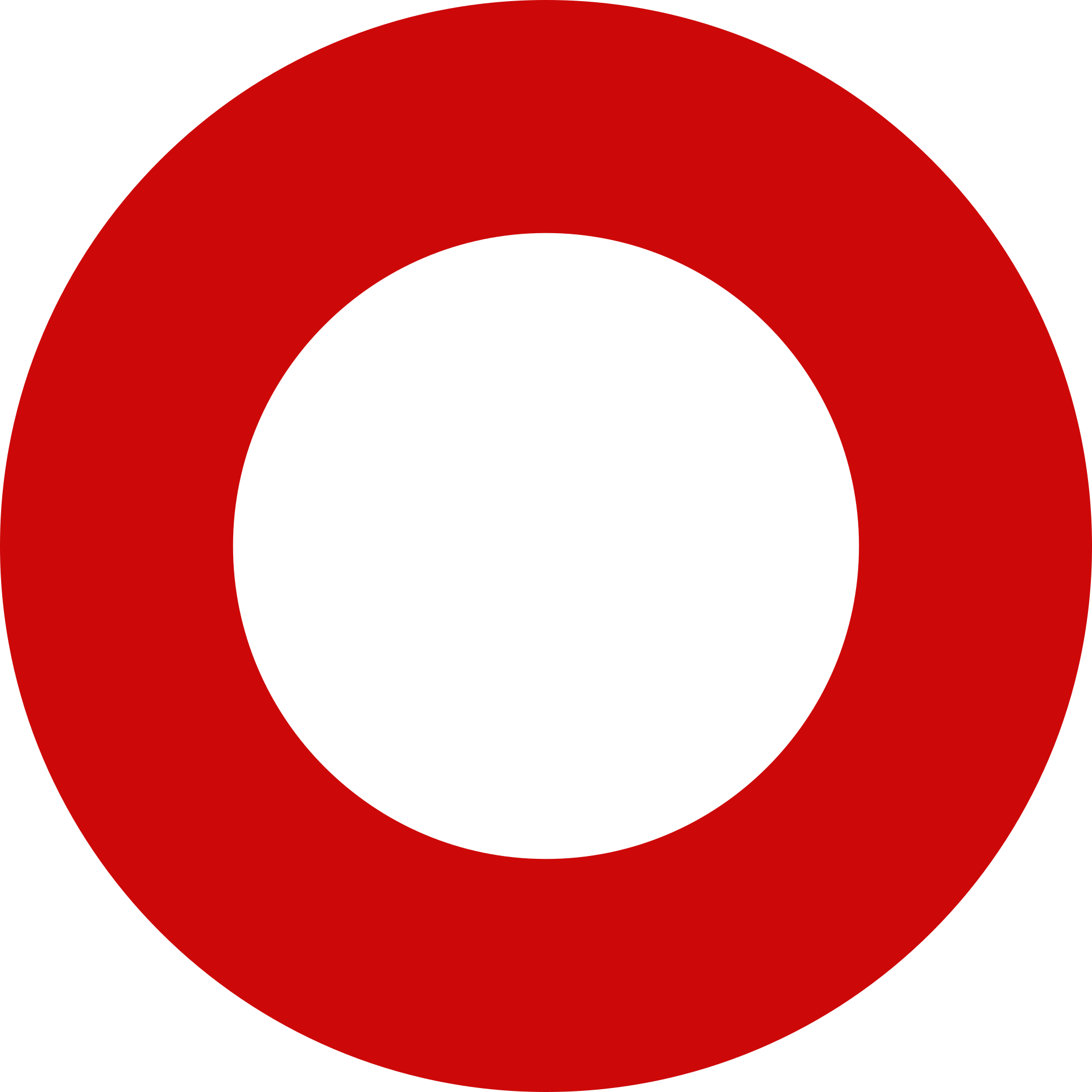 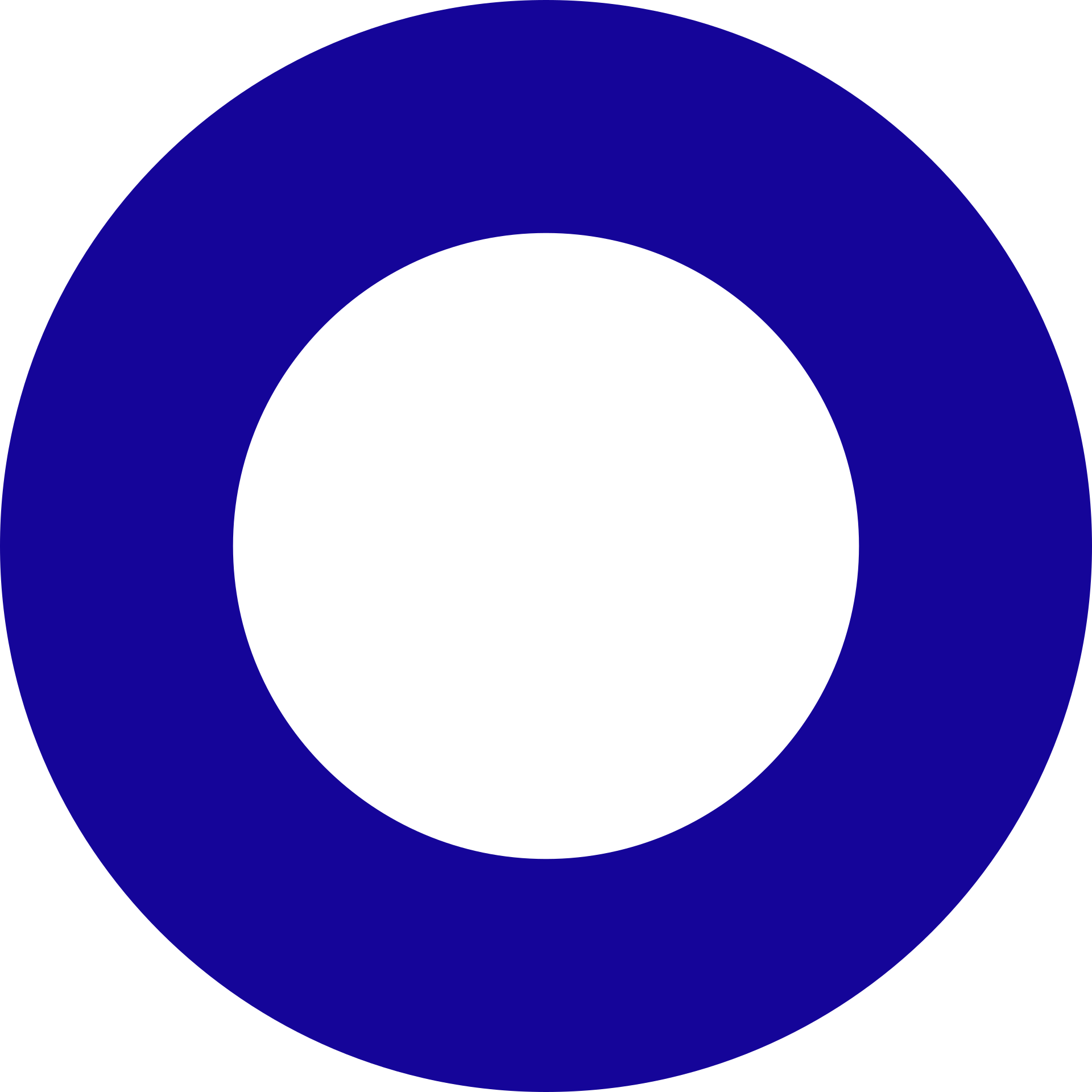 City maps
Attractions in Russia
Public transportation
1. Bus, trolleybus, tram:
    Yandex.Transport
1. Russian city maps :
    Yandex.Maps
    Google maps
2. Off-line Russian city maps :
    2GIS
1. City guide Apps :
    Triposo
    Redigo
2 Restaurant guide App :
    TripAdvisor
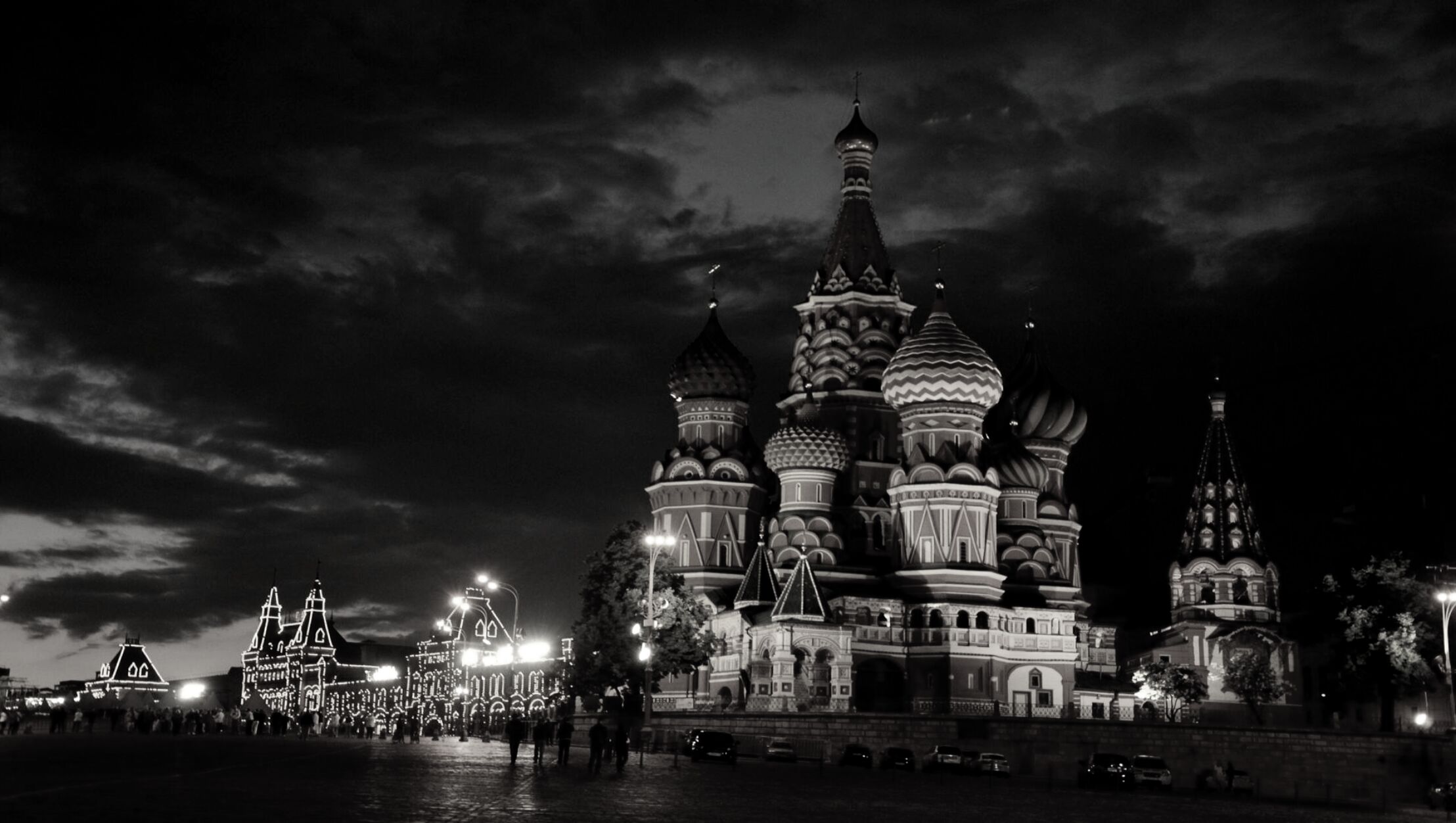 16
ACCOMMODATION
ACCOMMODATION OPTIONS IF YOU ARE COMING FOR OUTPATIENT  ADMISSION
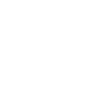 https://www.booking.com/
https://www.tripadvisor.com/
https://www.airbnb.com/
Please contact a tour operator or assistance companies if you need any assistance with organizing your trip.
ACCOMMODATION OPTIONS IF YOU ARE COMING FOR INPATIENT  ADMISSION
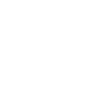 Contact a specialist from a health facility for information about your accommodation. Please do not forget to do it in advance.
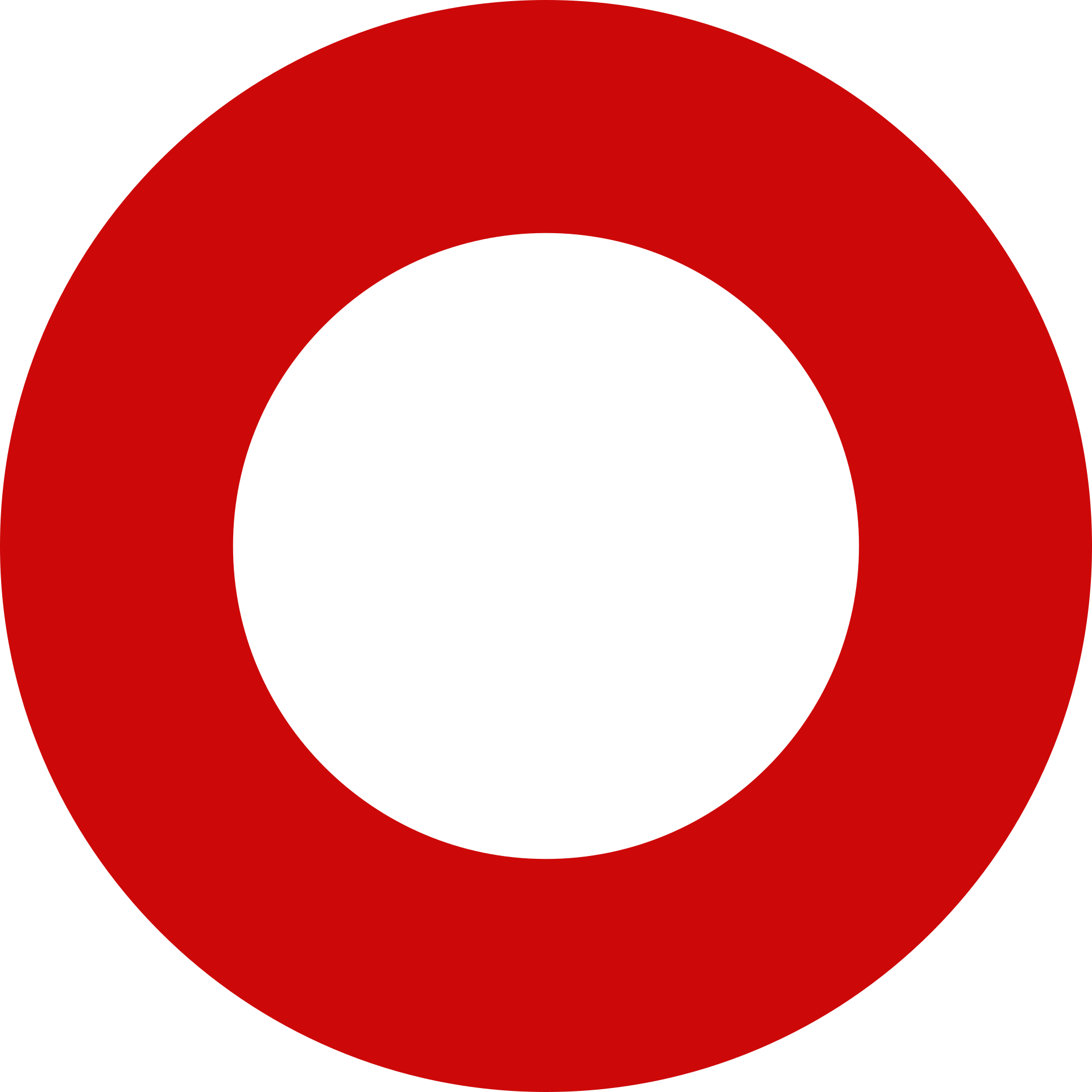 17
STEP IV
APPLY FOR A RUSSIAN VISA
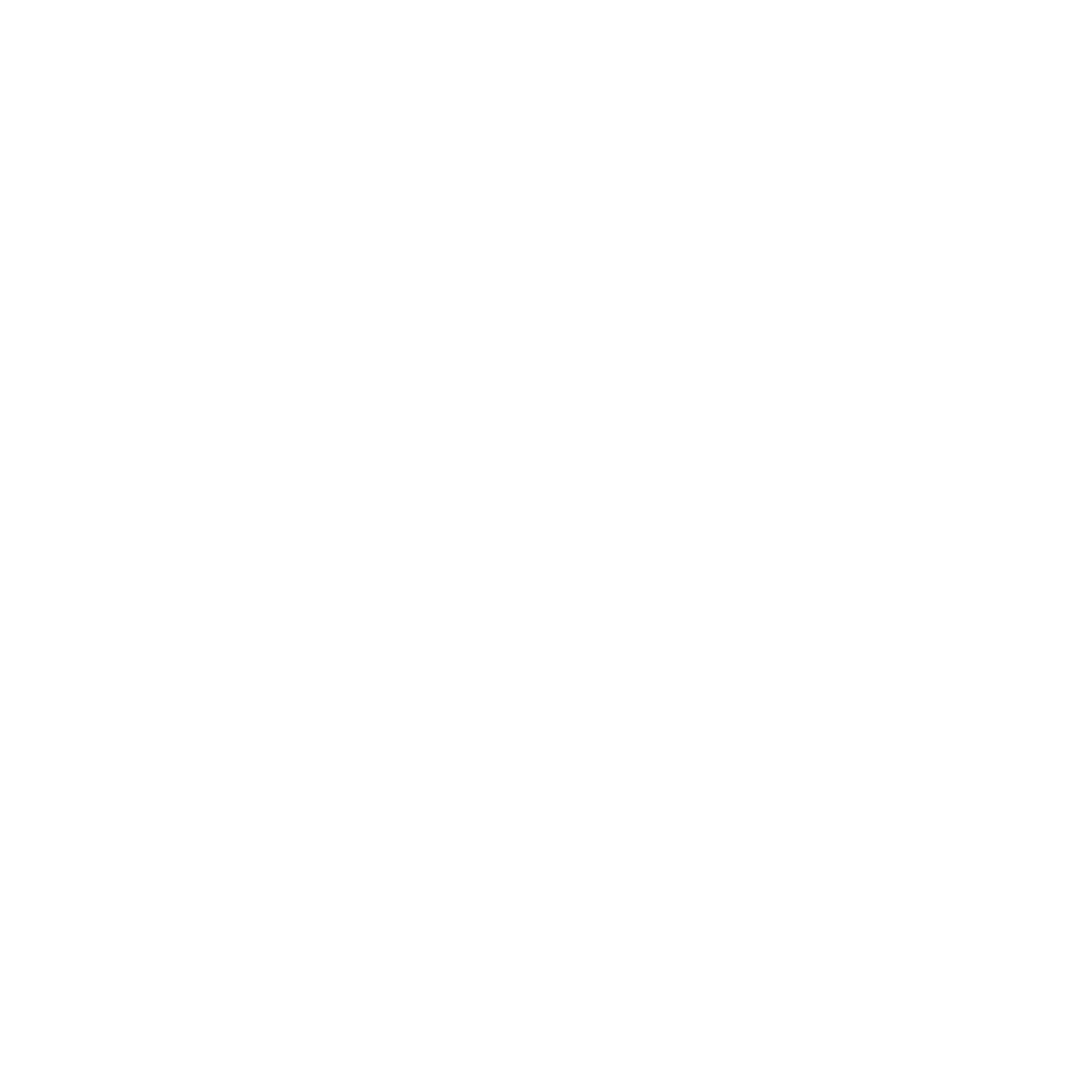 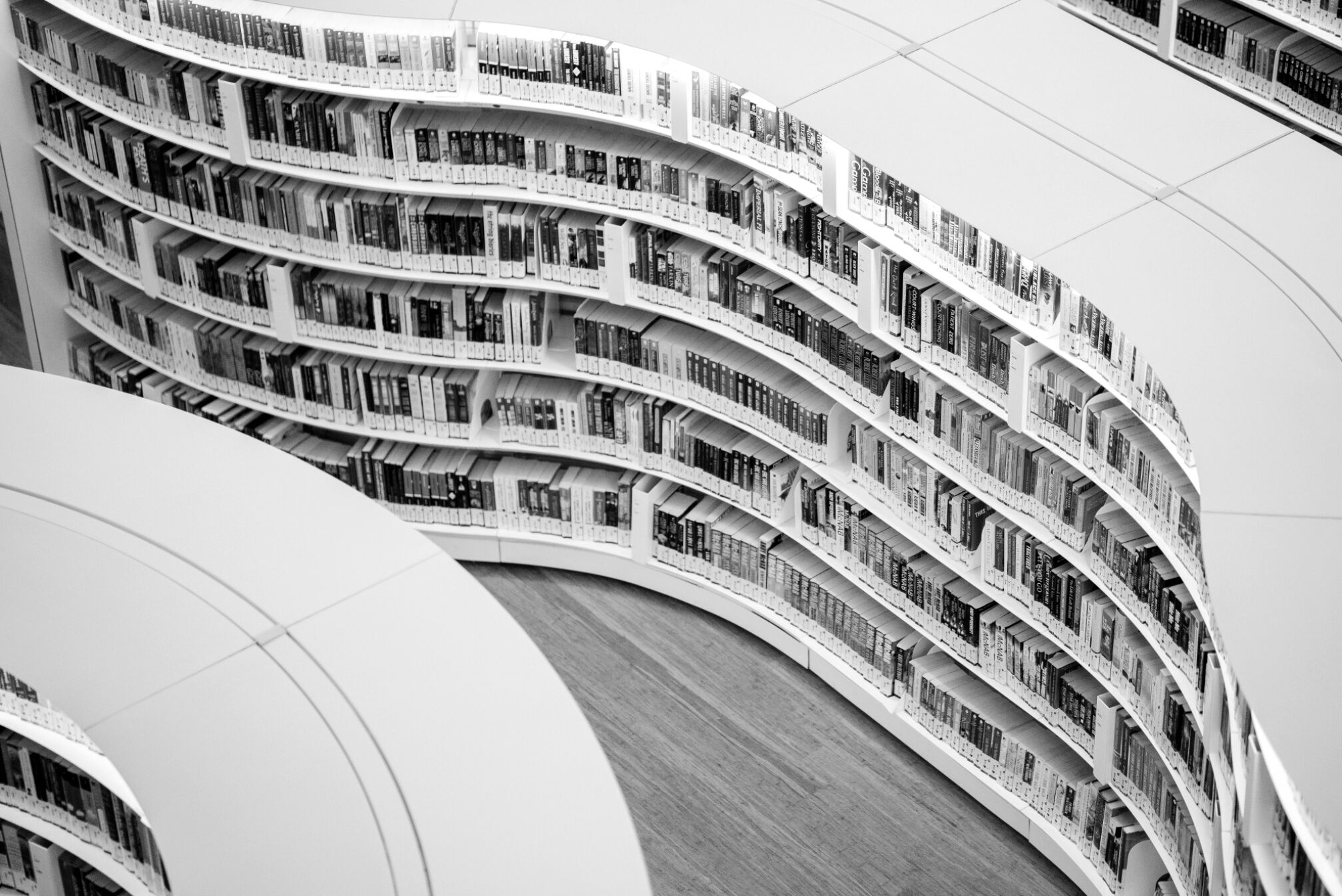 18
LEGAL FRAMEWORK ON VISAS
FOR FOREIGN CITIZENS
In accordance with Article 2 of Federal Law No. 115-FL of July 25, 2002 “On the Legal Status of Foreign Citizens in the Russian Federation”, a foreign citizen is an individual who is not a citizen of the Russian Federation and who has proof of citizenship (nationality) of a foreign state; stateless person - an individual who is not a citizen of the Russian Federation and does not have proof of citizenship (nationality) of a foreign state.

In accordance with Article 25.2 of Federal Law No. 114-FL of August 16, 1996 “On the Procedure for Exiting the Russian Federation and Entering the Russian Federation”, a visa may be single, double or multiple.

In accordance with Article 25.6 of Federal Law No. 114-FL of August 16, 1996 "On the Procedure for Exiting the Russian Federation and Entering the Russian Federation", depending on the purpose of entry of a foreign citizen to the Russian Federation and the purpose of his stay in the Russian Federation, ordinary visas are divided into private, business, tourist, educational, work, humanitarian and entry visas to the Russian Federation for the purpose of obtaining asylum, obtaining a permission for temporary residence in the Russian Federation or for acceptance of Russian Federation citizenship.

In accordance with Article 25.9 of Federal Law No. 114-FL of August 16, 1996 "On the Procedure for Exiting the Russian Federation and Entering the Russian Federation", a foreign citizen or a stateless person upon entry into the Russian Federation must obtain and fill out a migration card. A migration card must be returned at the checkpoint of the Russian Federation State Border when a foreign citizen or stateless person leaves the Russian Federation.

In accordance with Article 18 (Section II) of Federal Law No. 114-FL of August 16, 1996 "On the Procedure for Exiting the Russian Federation and Entering the Russian Federation", in the Russian Federation, depending on the purpose of entry of foreign citizens and the purpose of their stay in the Russian Federation, there are following categories of visas: a) diplomatic, b) service, c) ordinary, d) transit, e) temporary residence visa.
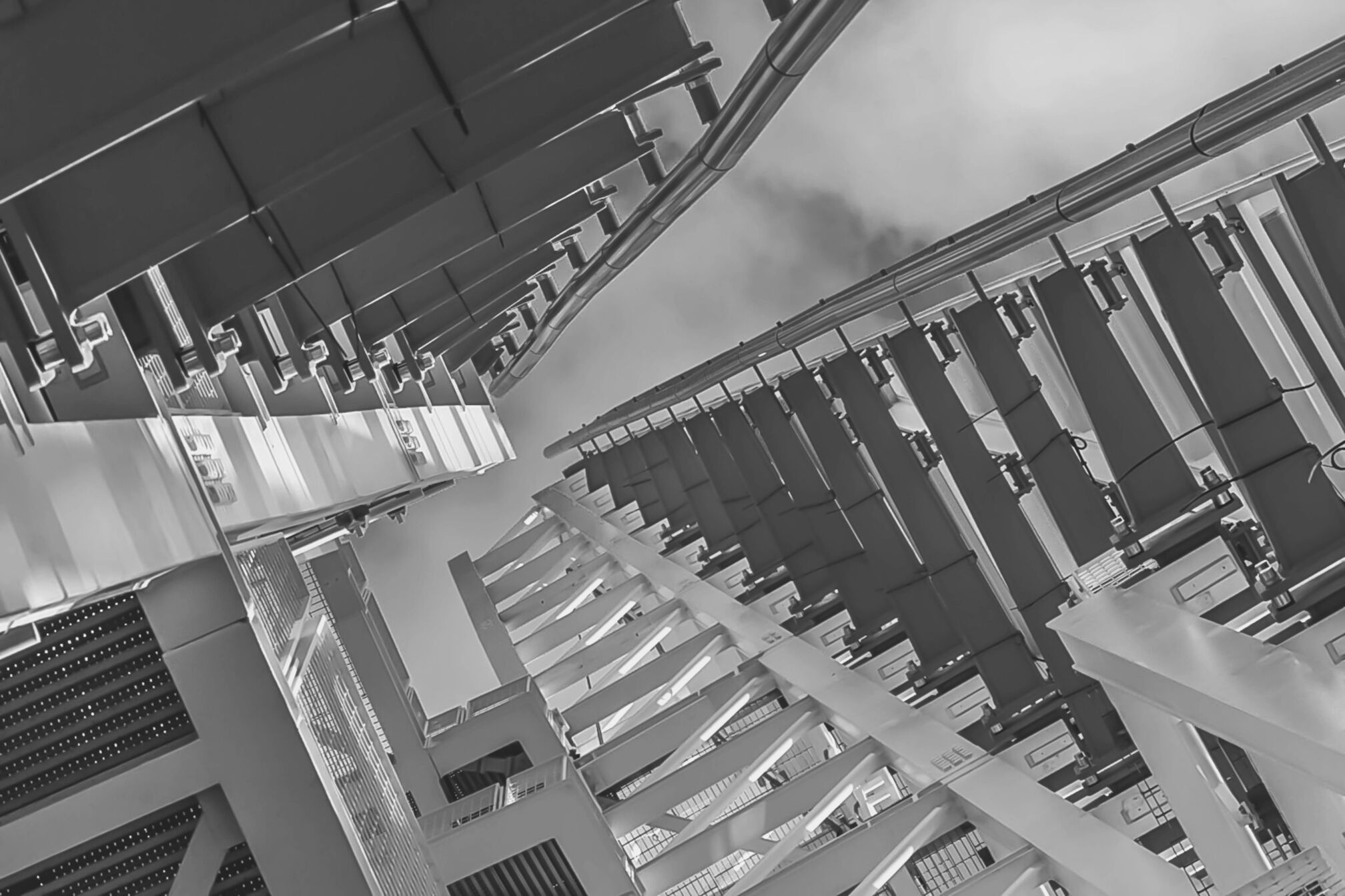 19
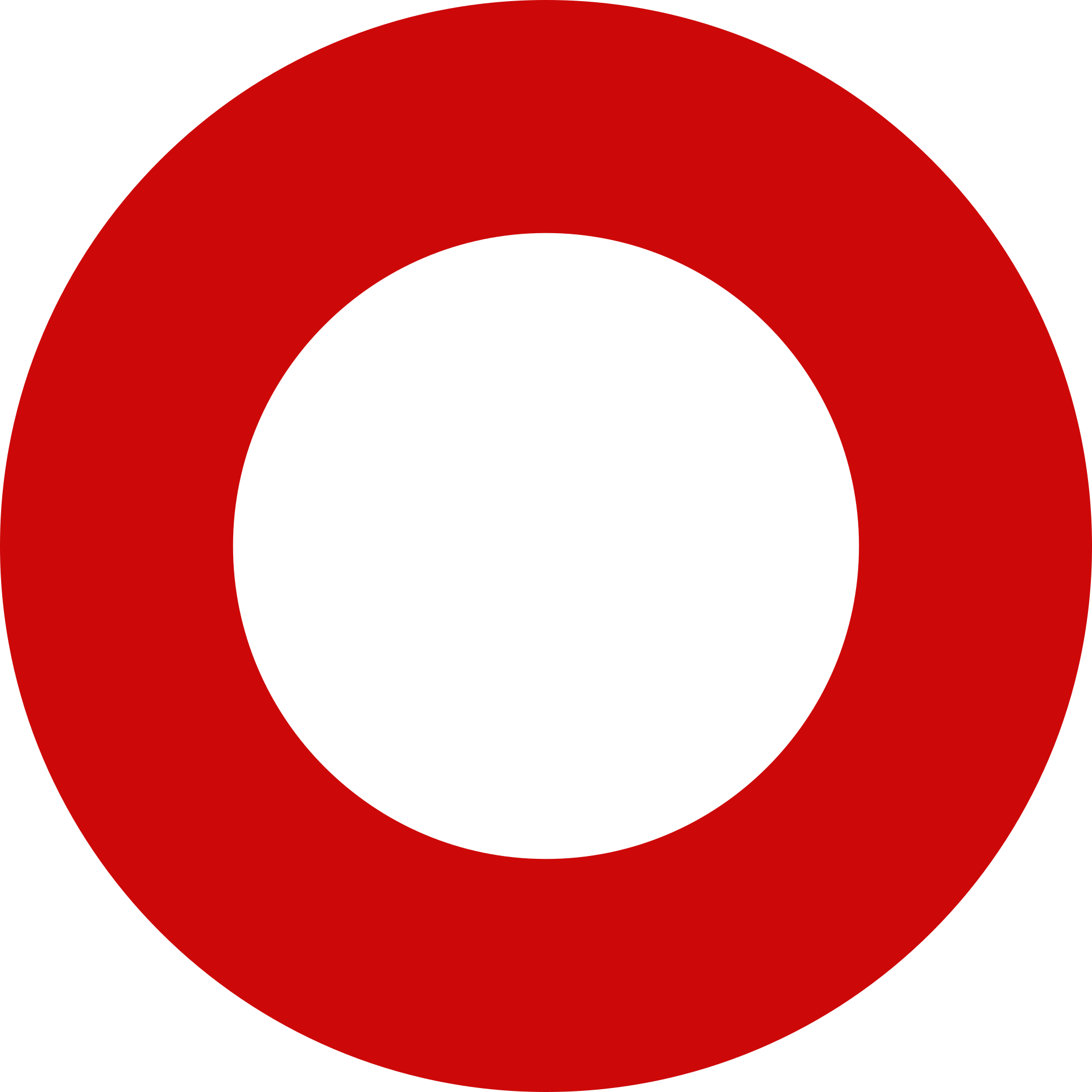 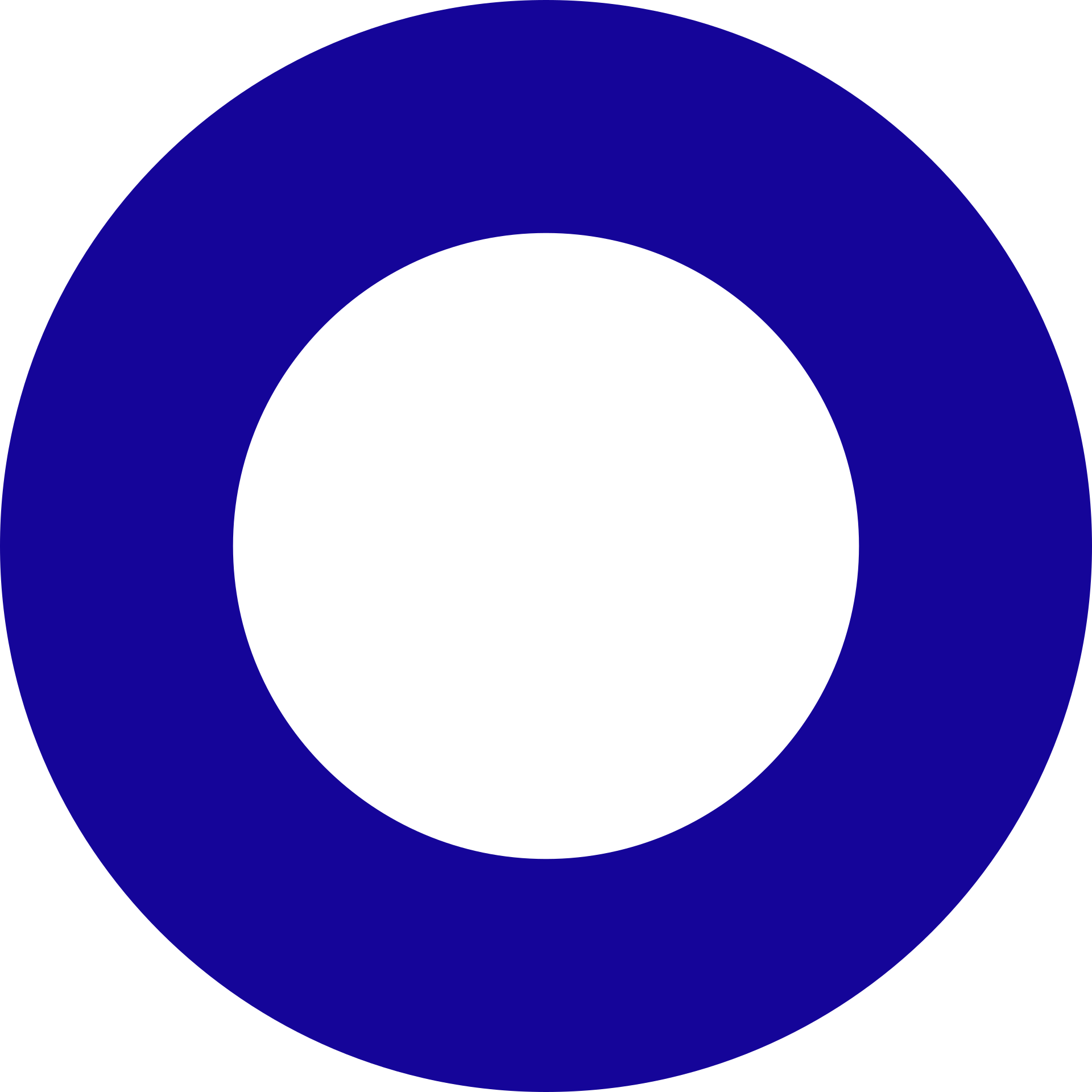 WHAT TYPES OF RUSSIAN VISAS ARE THERE?*
TOURIST 
PURPOSE OF VISIT: TARGET TOURISM
PRIVATE
PURPOSE OF VISIT: 
SPECIAL CASES
BUSINESS
PURPOSE OF VISIT: MEDICAL TREATMENT
The period of validity: up to 90 days
For those who travel to Russia for emergency medical treatment or to visit a sick relative.
The period of validity: up to 30 days

For those who visit Russia for tourism purposes on a specialized tour for health check-ups or medical consultations
The period of validity: up to 90 days
For those who visit Russia for medical treatment, health check-ups, medical advice with official invitation obtained from a health facility (except target tourism for the purpose of treatment and critical care).
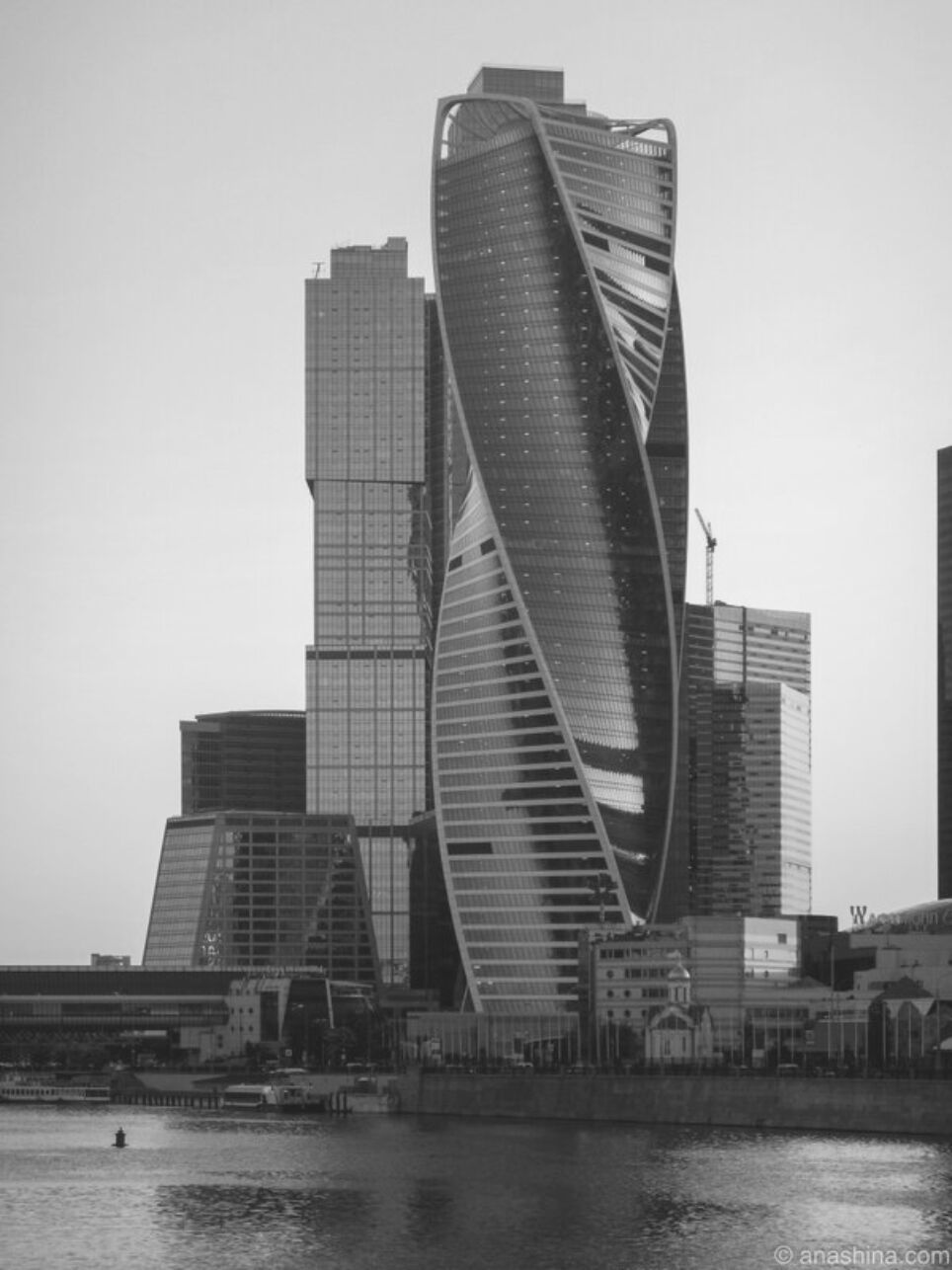 Help with processing documents for entering Russia
20
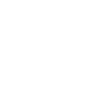 GETTING AN OFFICIAL INVITATION
Once you get an approval for treatment, the health facility should obtain an official invitation and submit your documents to the Federal Migration Service of Russia in order to register your migration.
APPLYING THROUGH TRAVEL AGENCIES 
OR TRAVEL ASSISTANCE COMPANIES
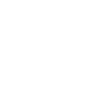 In case you need additional help with applying for a Russian visa, you can contact travel agencies or travel assistance companies.
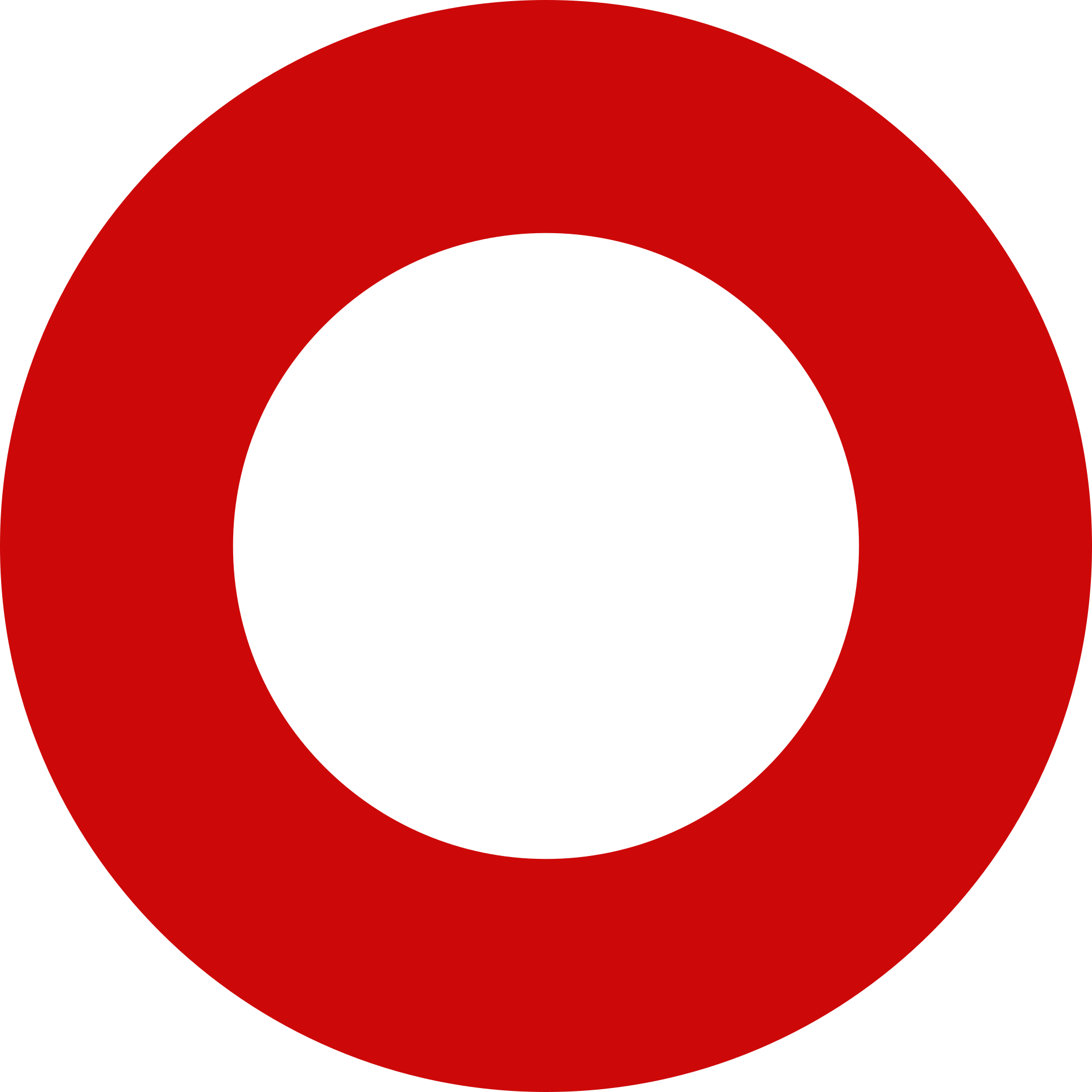 21
STEP V
WELCOME TO RUSSIA!
EMERGENCY TELEPHONE NUMBERS
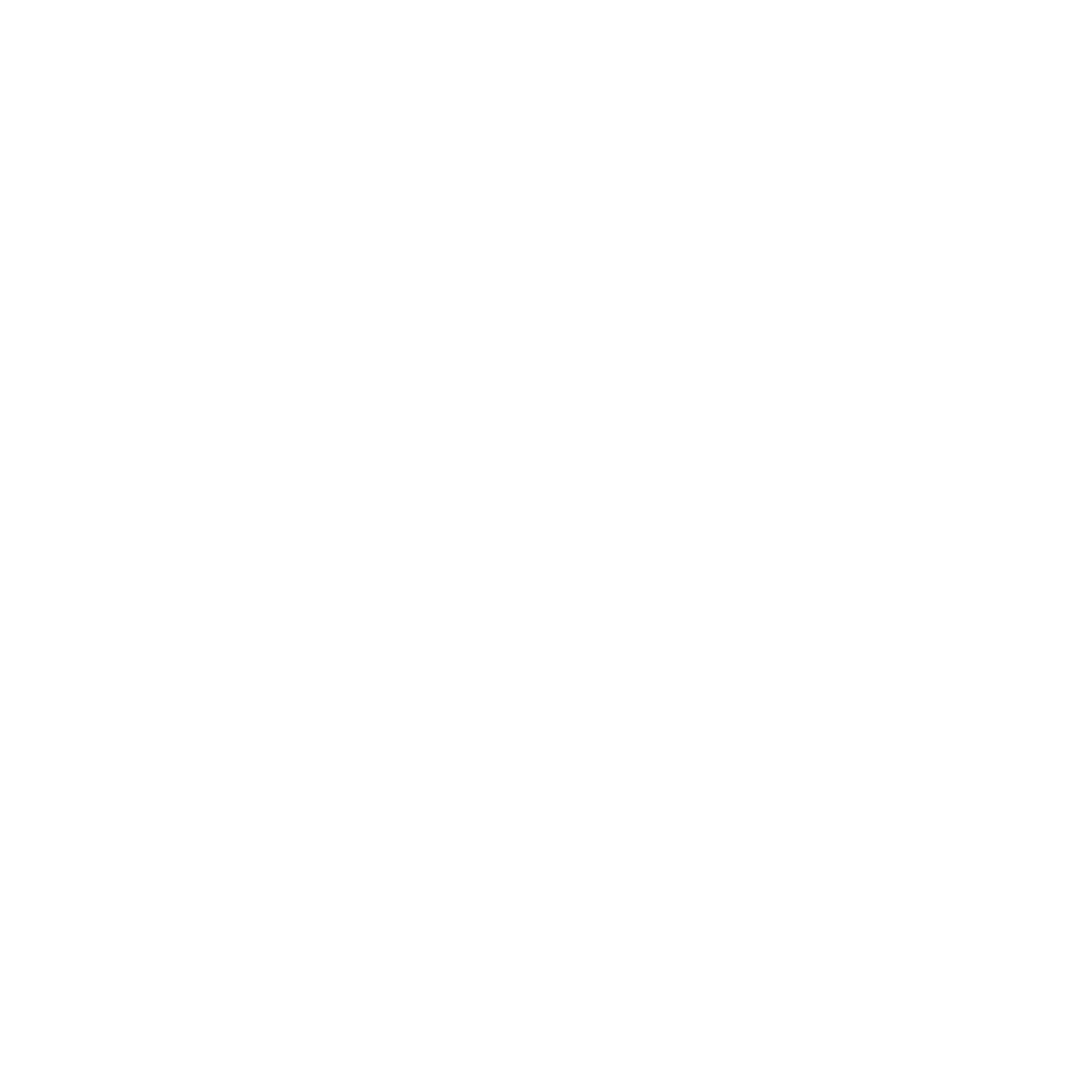 22
USEFUL AND EMERGENCY TELEPHONE NUMBERS
FEDERAL MIGRATION SERVICE OF RUSSIA
EMERGENCY
POLICE
112
8 (800) 350 23 69
* 381
8 (800) 222 74 47
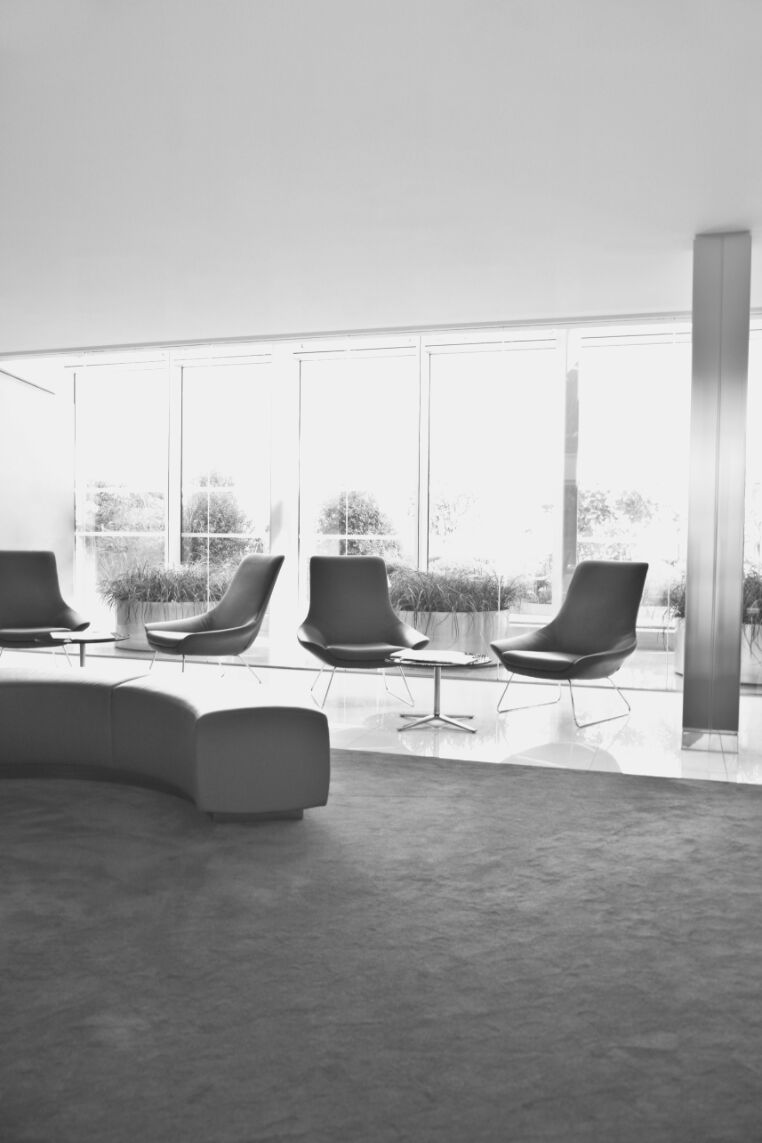 23
CONTACT INFORMATION
Export of Medical Services Coordination Center
Federal Research Institute for Health organization and informatics of the Ministry of Health of the Russian Federation
127256, MOSCOW, DOBROLYUBOVA ST., 11
EMAIL ADDRESS
OM@ROSMINZDRAV.RU
PHONE NUMBERS
+7 (495) 618-07-92*103
+7 (495) 618-07-92*104
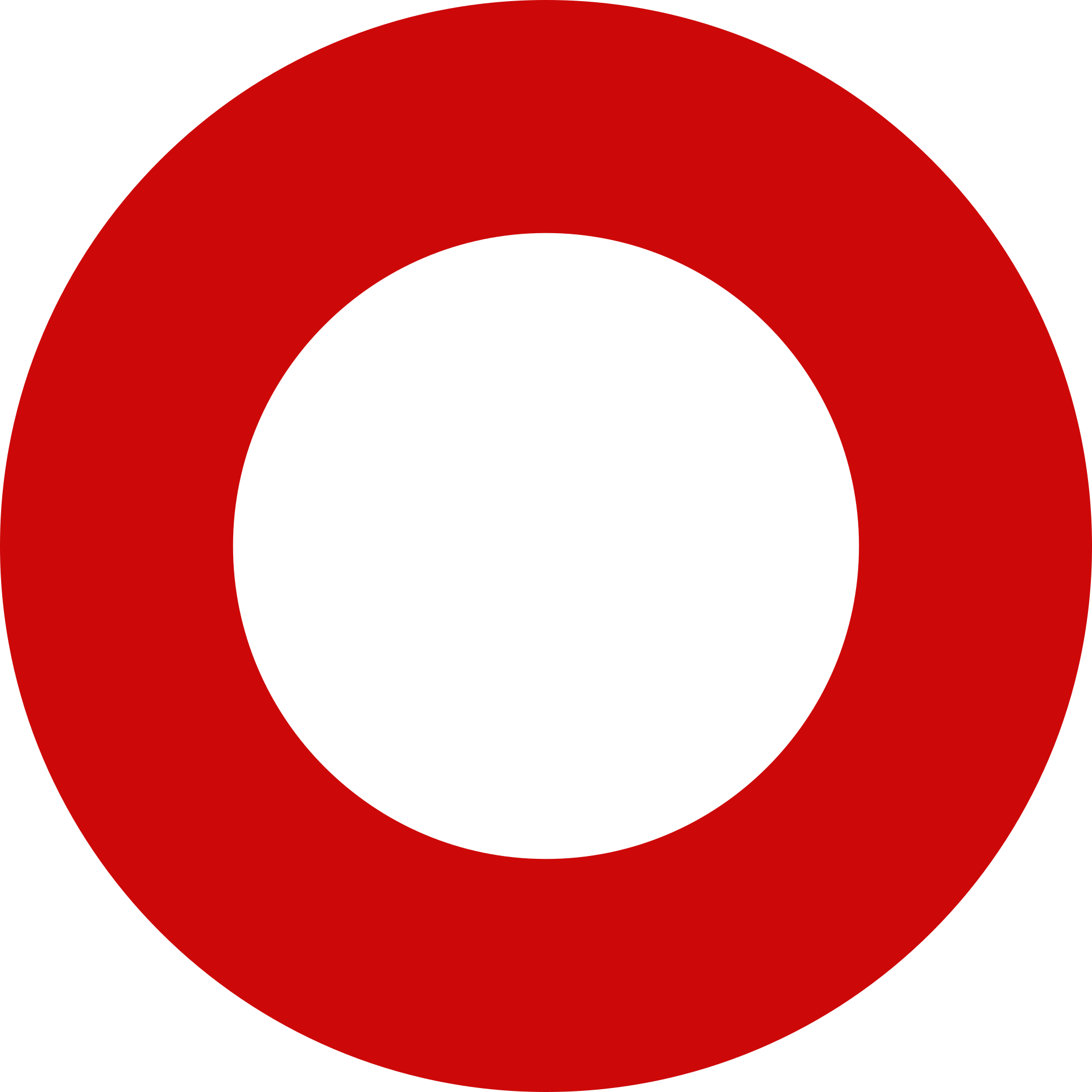